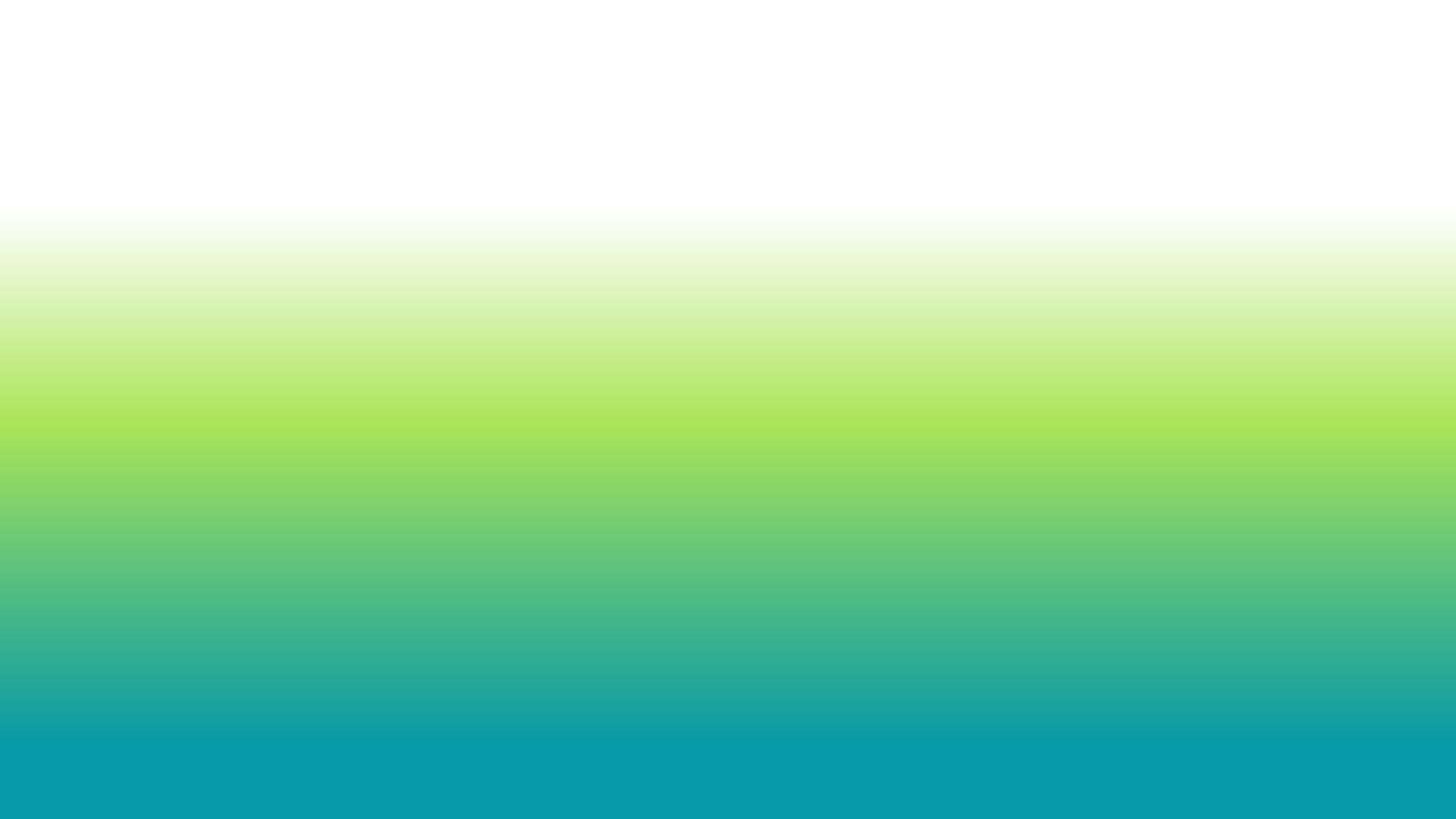 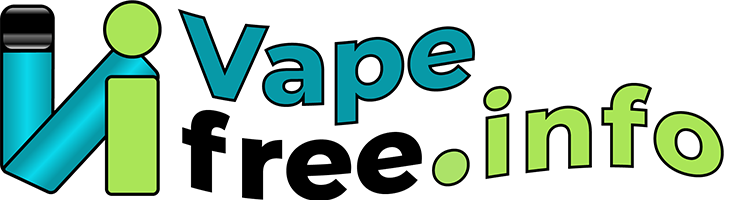 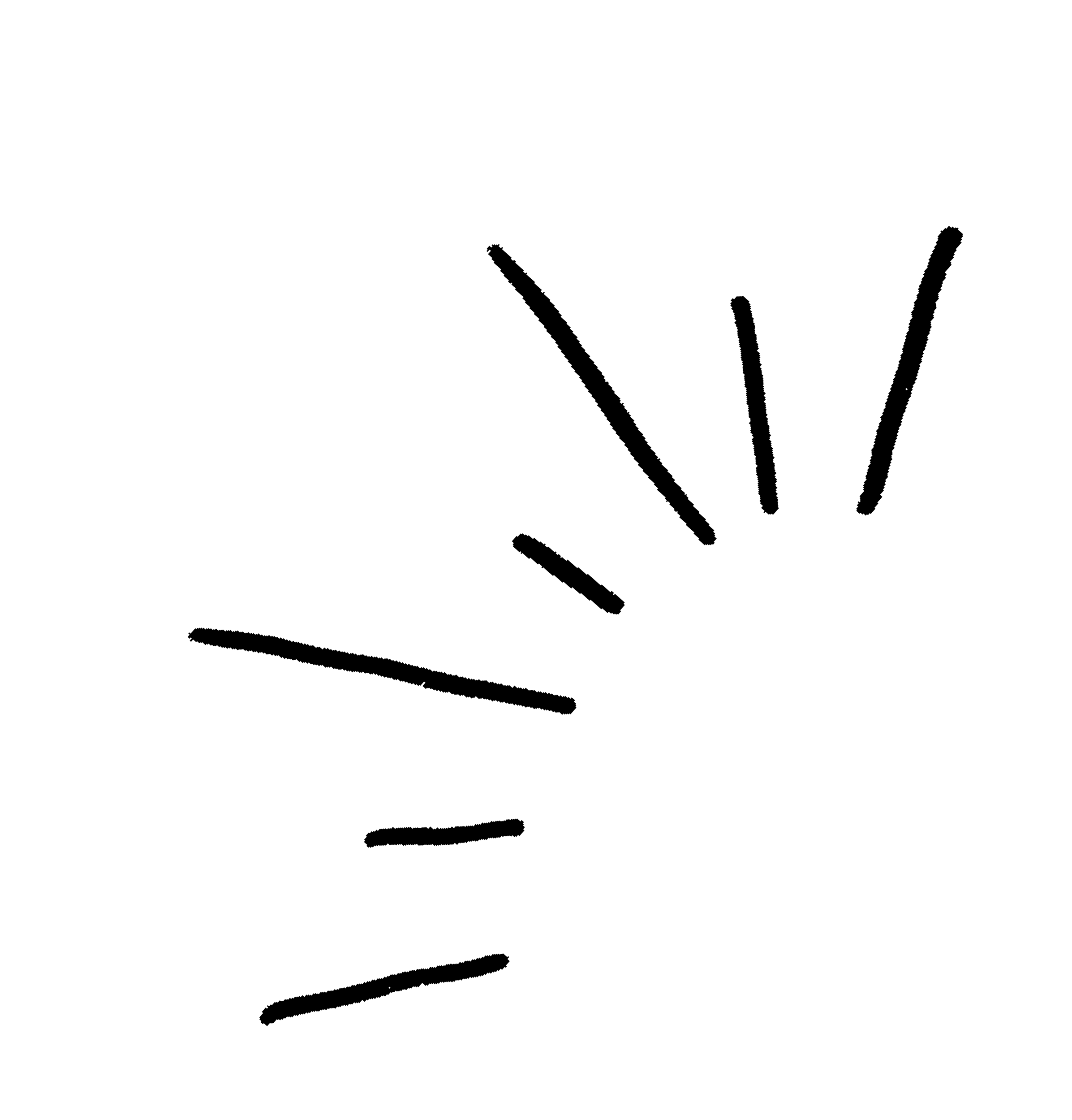 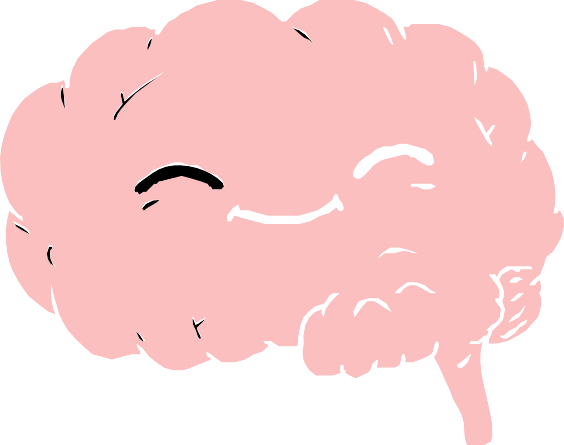 La consommation de tabac et de nicotine chez les jeunes
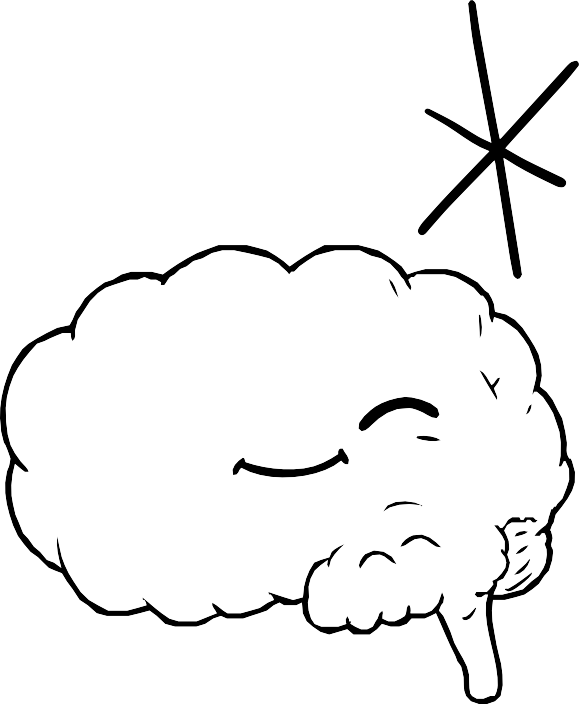 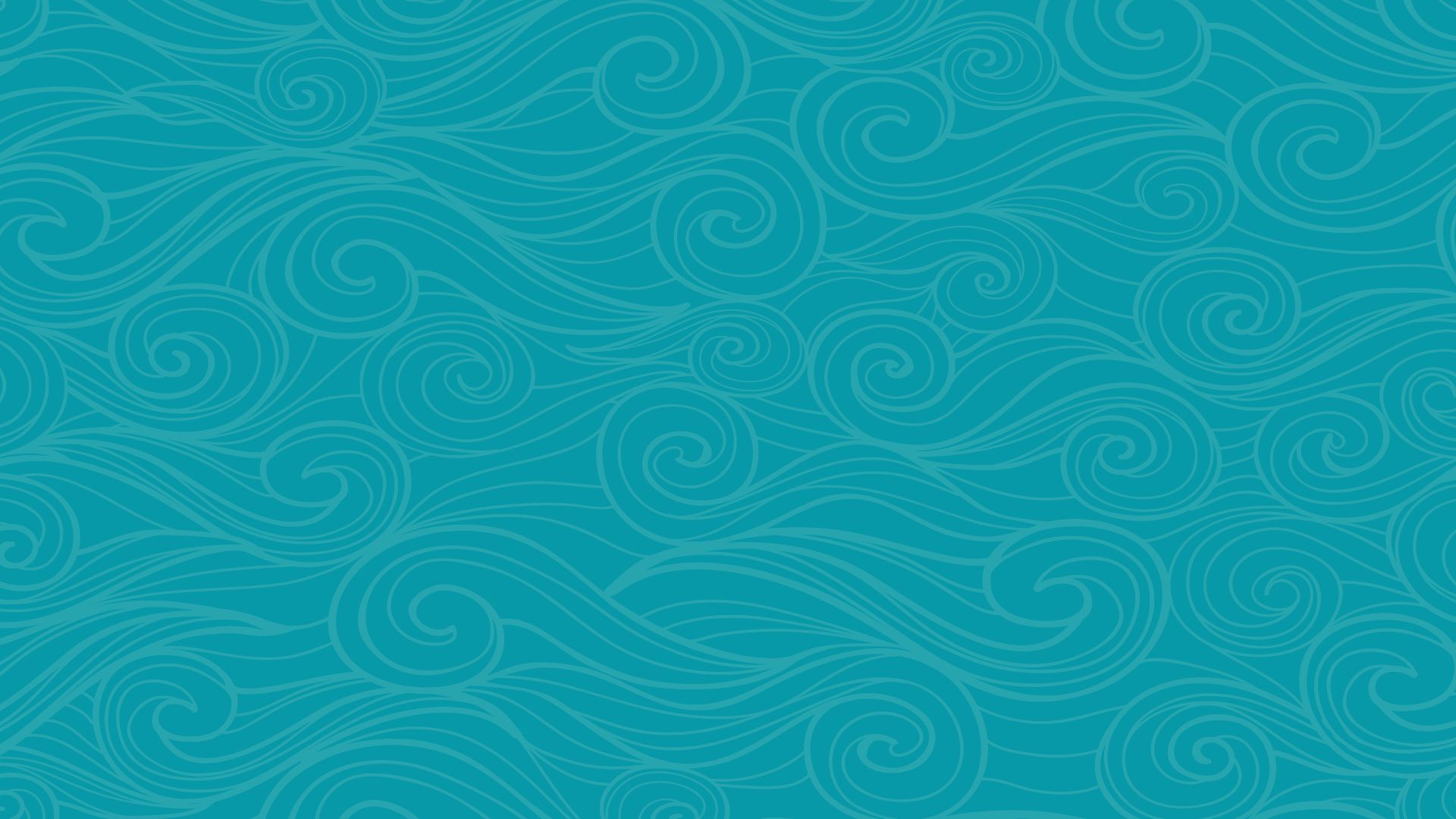 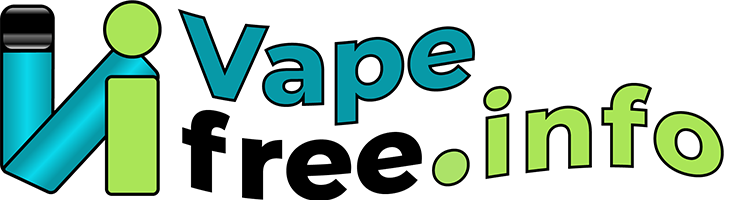 Que sais-tu du tabac et des produits nicotiniques?
Cigarette électronique
Vape
Nicotine
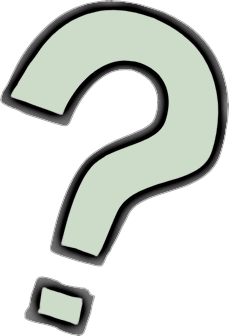 Snuff
Tabac
….
Pipe
Snus
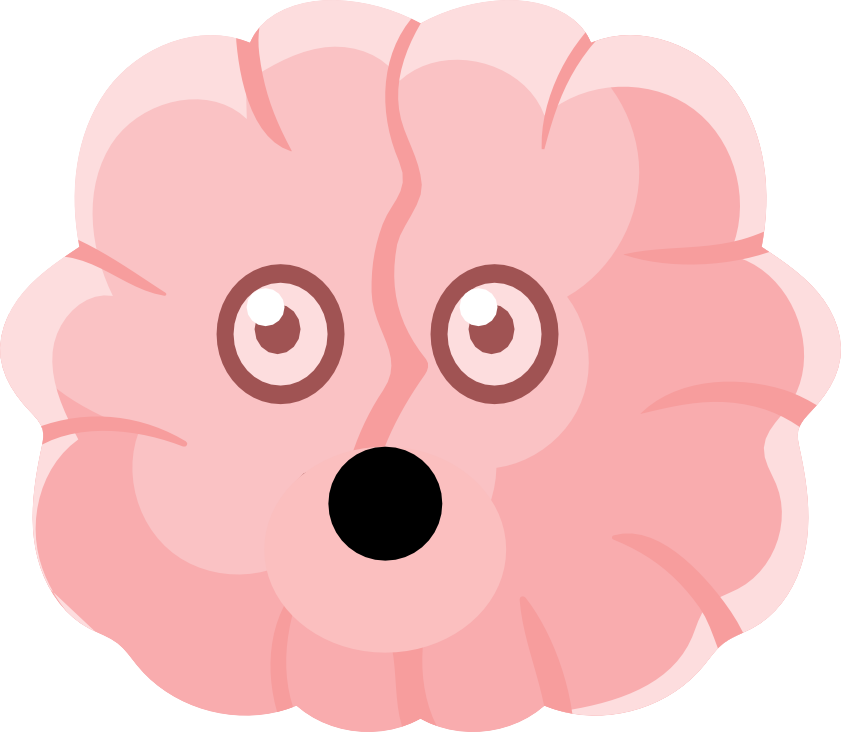 [Speaker Notes: Création d'un nuage de mots

Introduire la leçon en demandant aux élèves ce qu'ils savent des différents produits du tabac et des autres formes de consommation, et éventuellement expliquer les différences.]
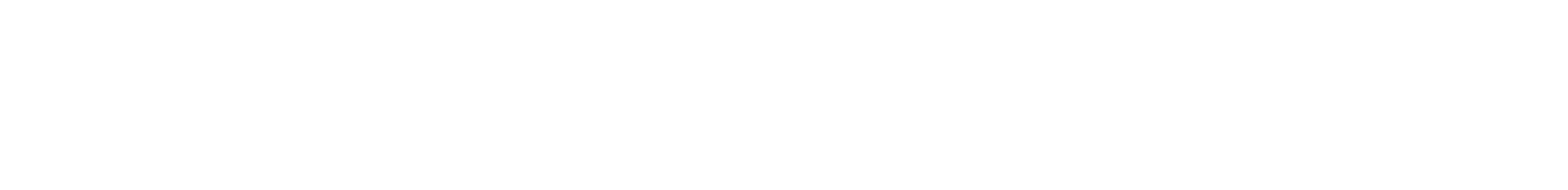 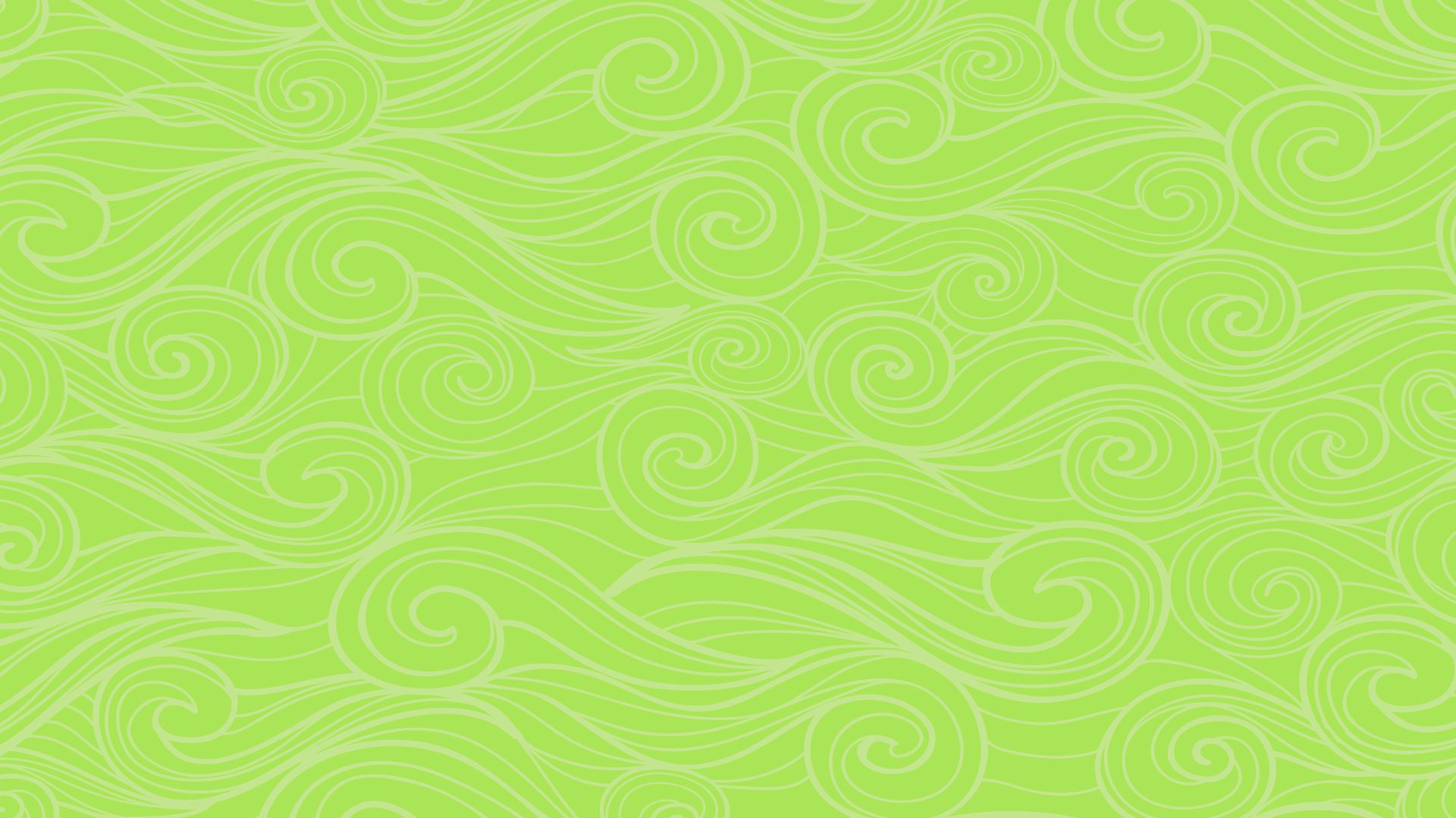 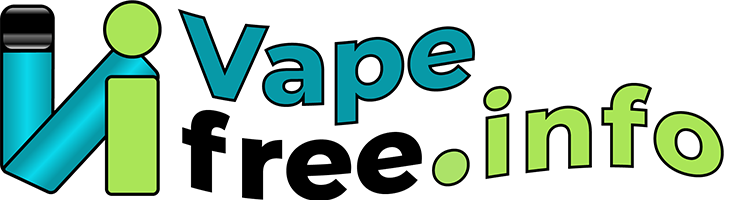 Combien de substances trouve-t-on dans la fumée d’une cigarette ?
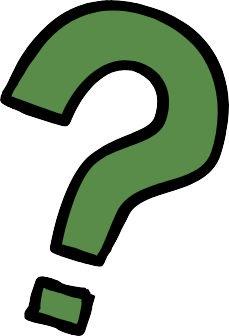 Moins de 100
Environ 100
Environ 1’000
Plus de 7’000
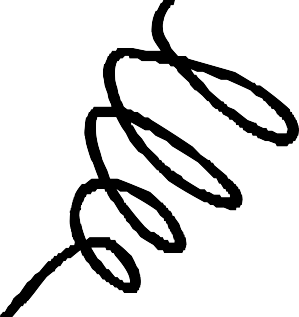 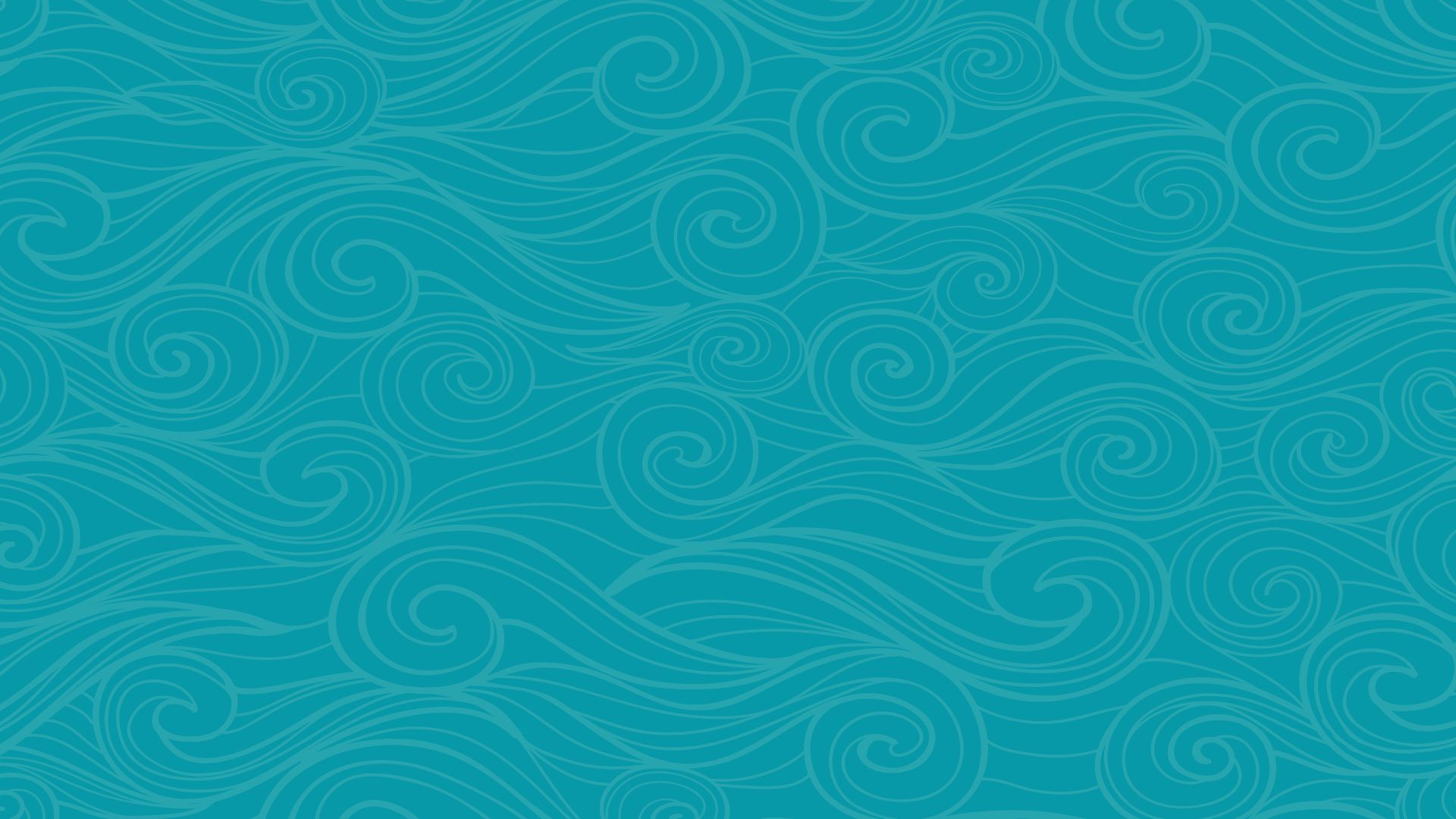 Plus de 7’000
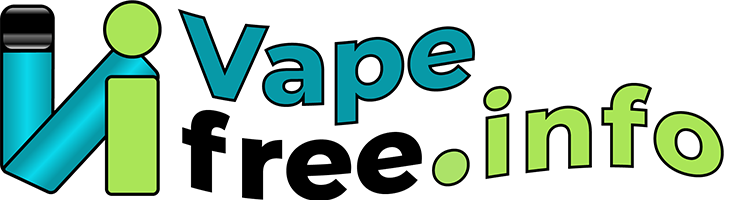 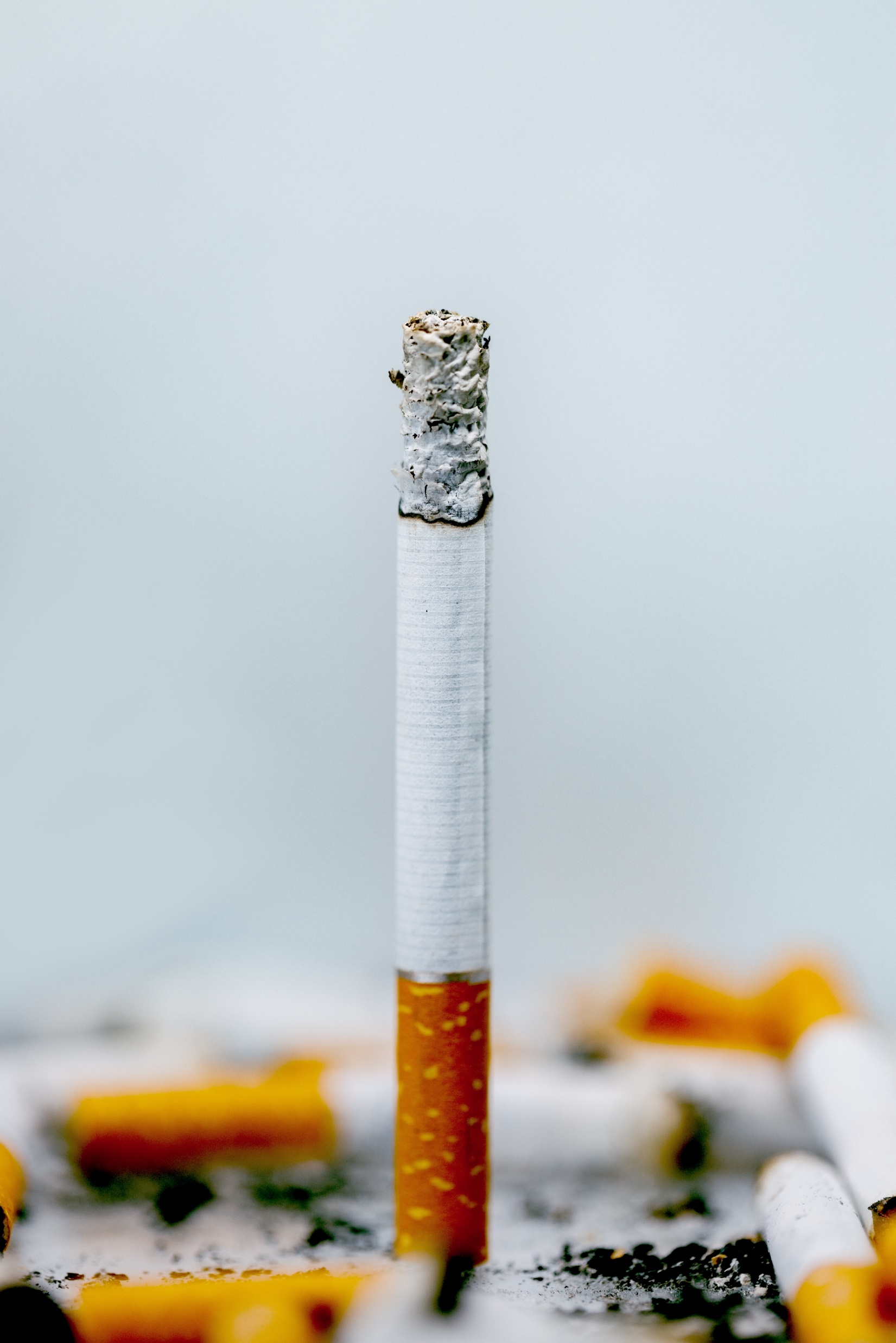 Contenue dans la plante 
	Nicotine

Dans l’environnement
	Pesticides
	DDT

Rajoutées par les fabriquants
	Ammoniaque
	Menthol
	Arômes

Produites par la combustion	
	Goudron
	Monoxyde de carbone
	Formaldéhyde
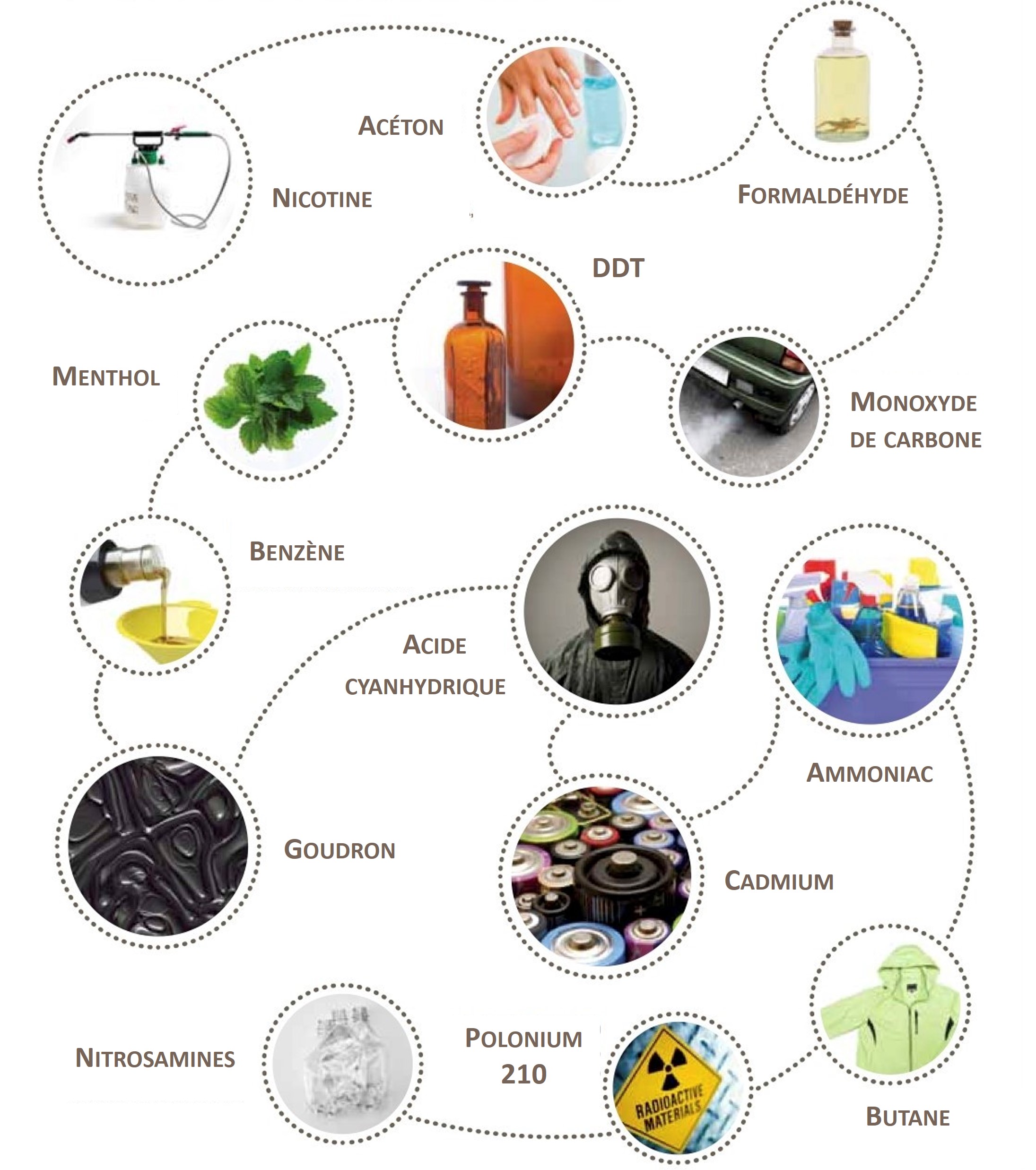 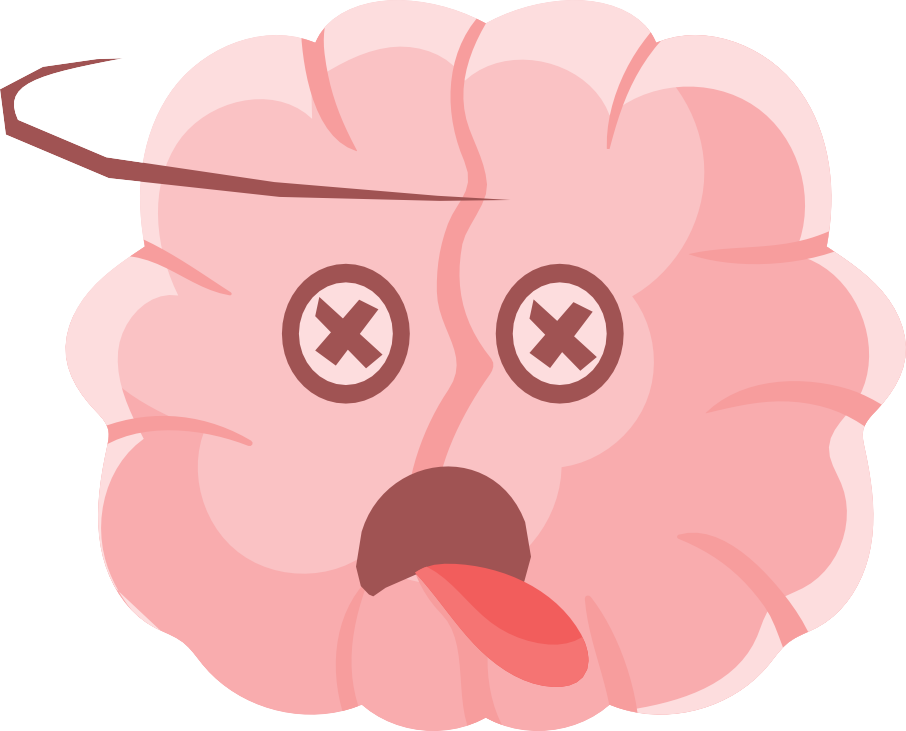 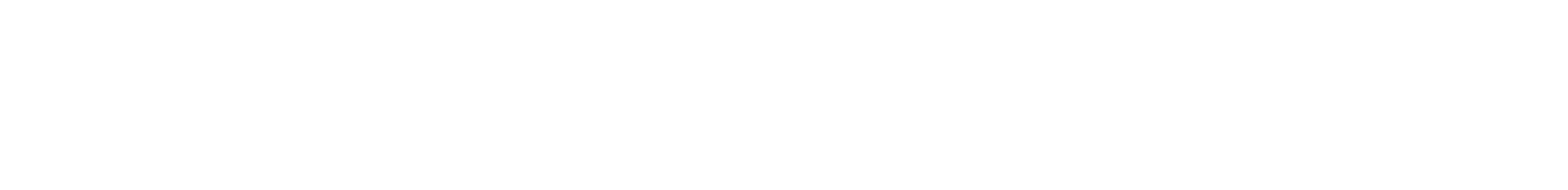 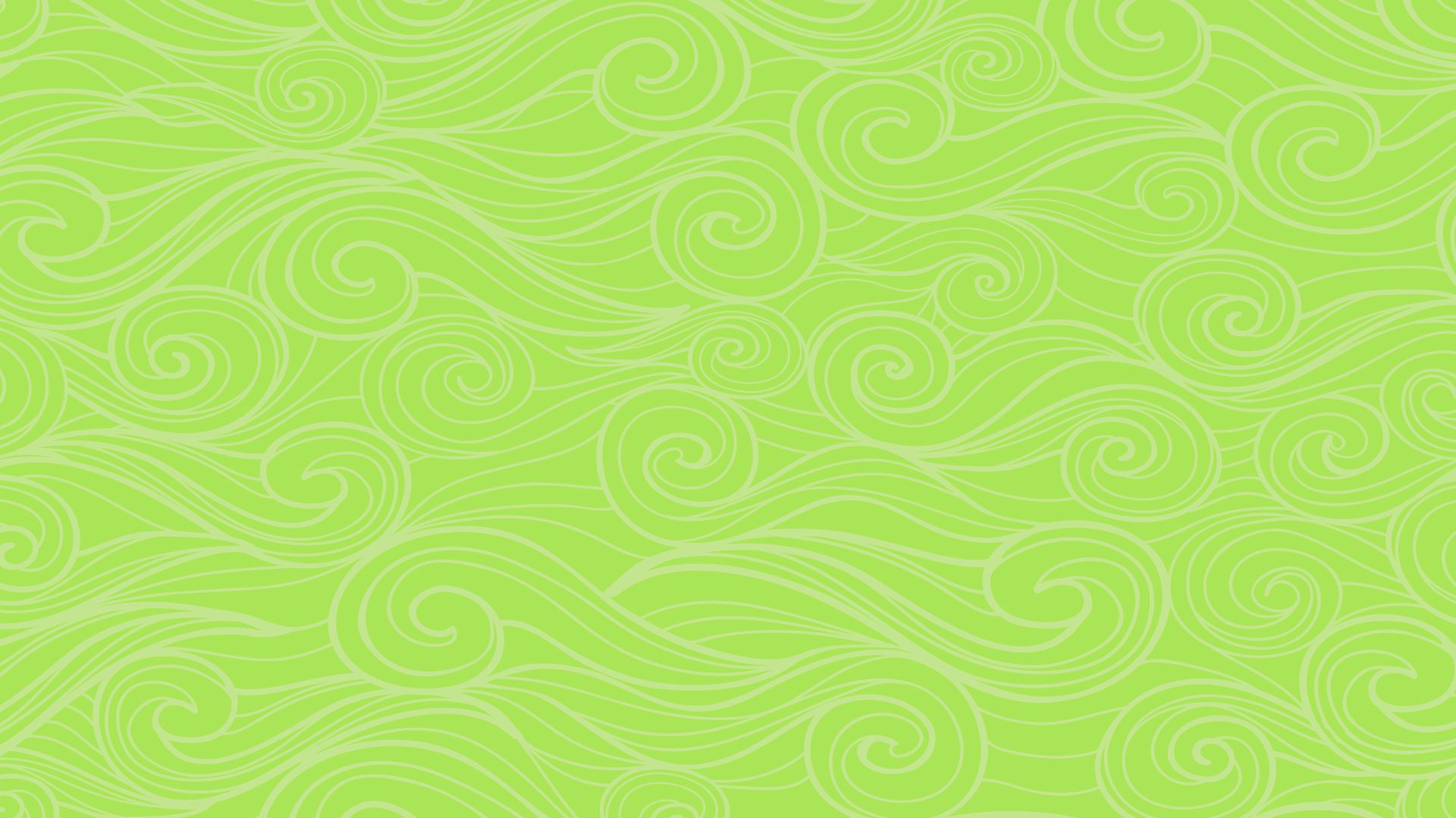 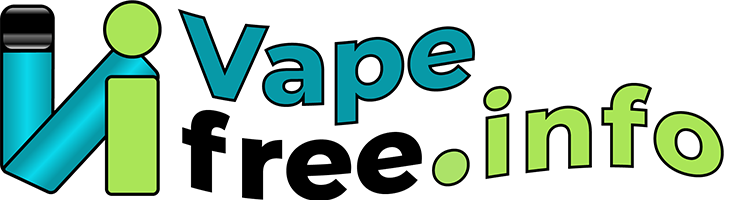 Laquelle de ces substances entraîne la dépendance?
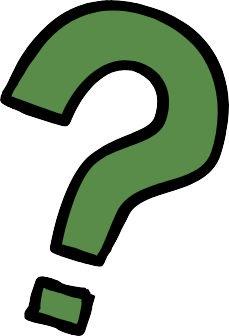 Acétone
Nicotine
Goudron
Menthol
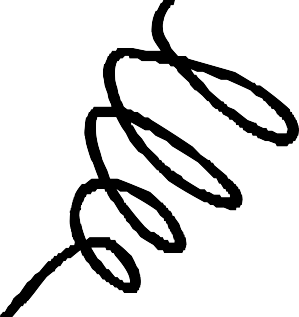 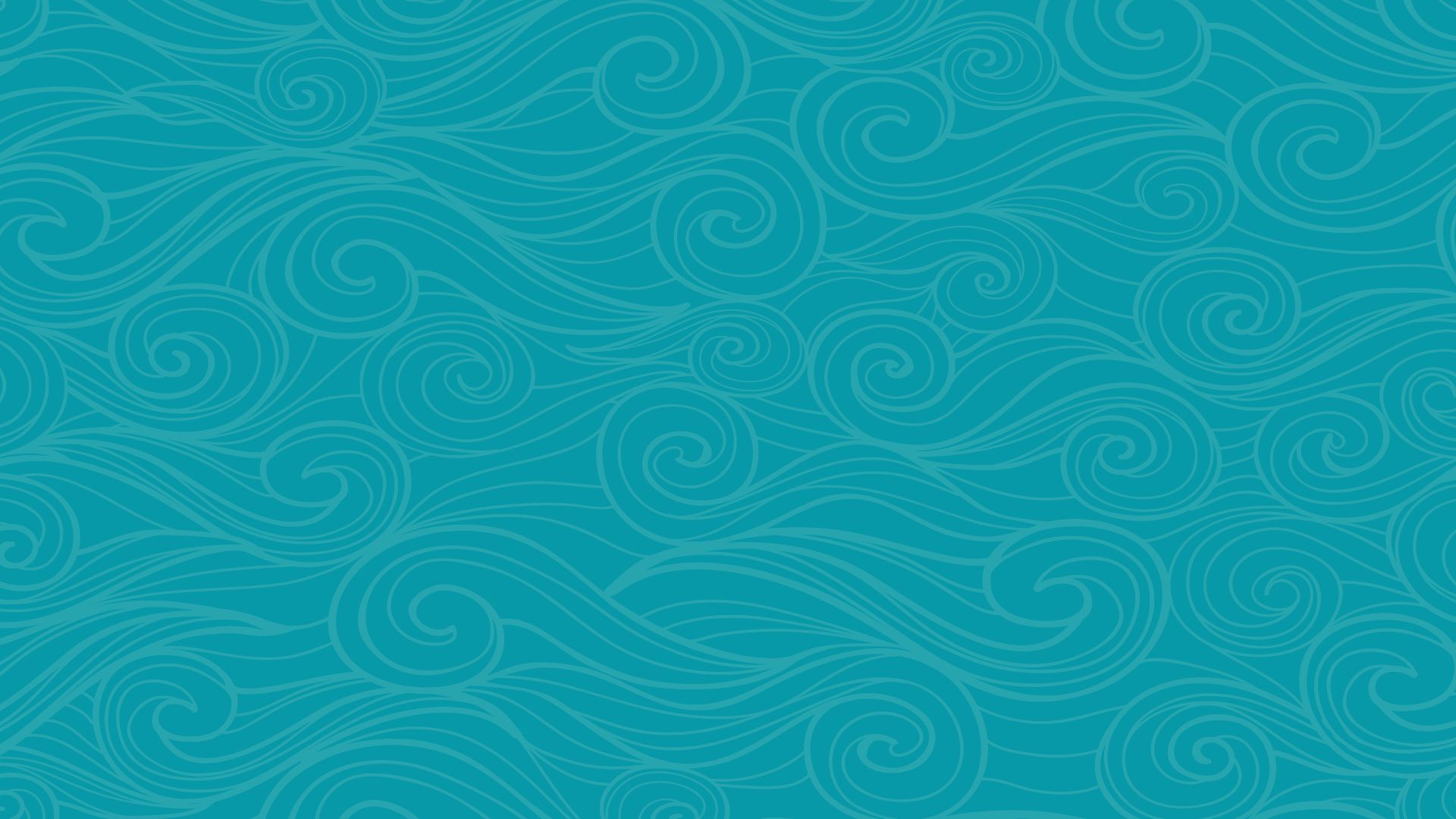 La nicotine !
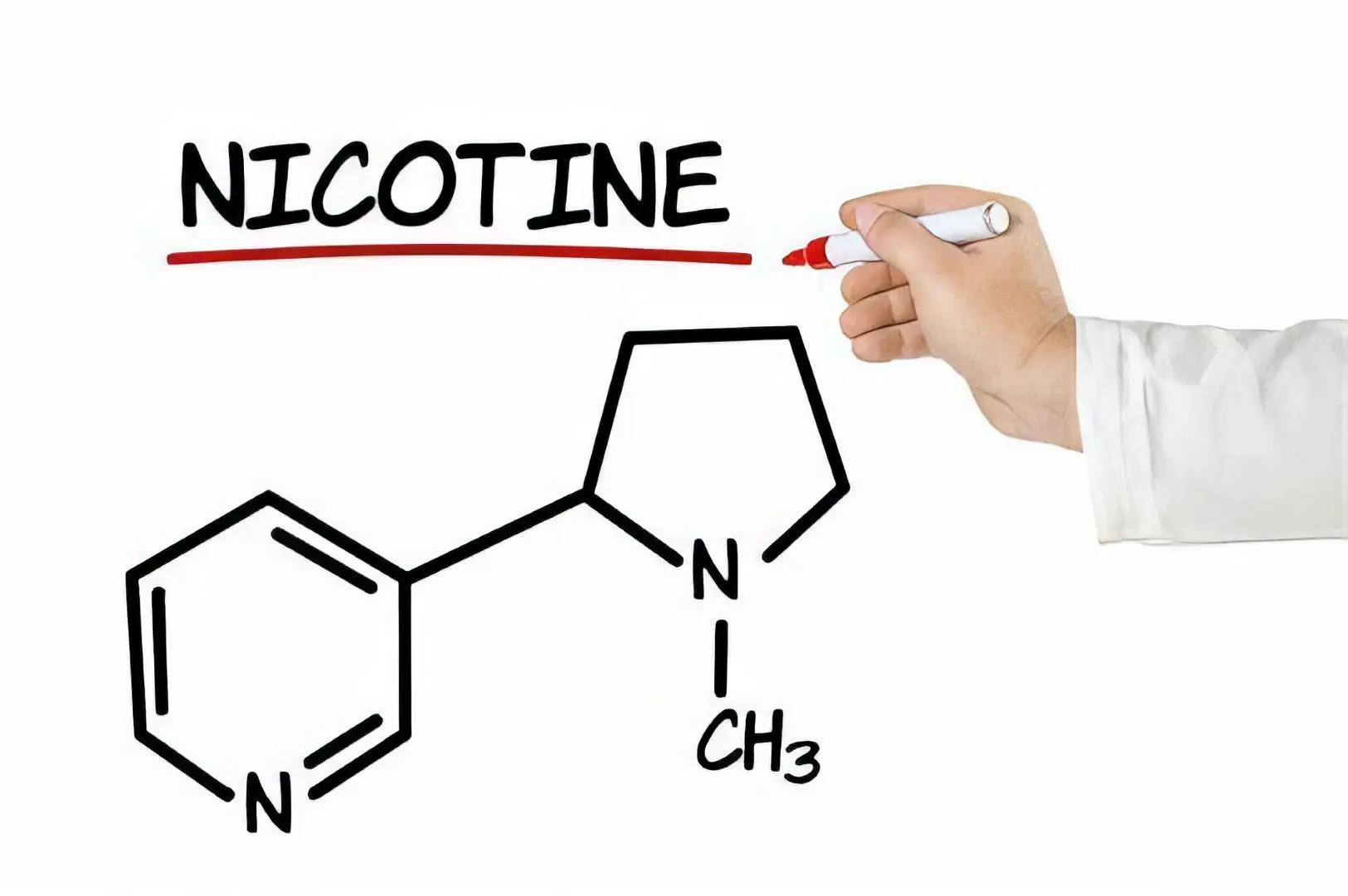 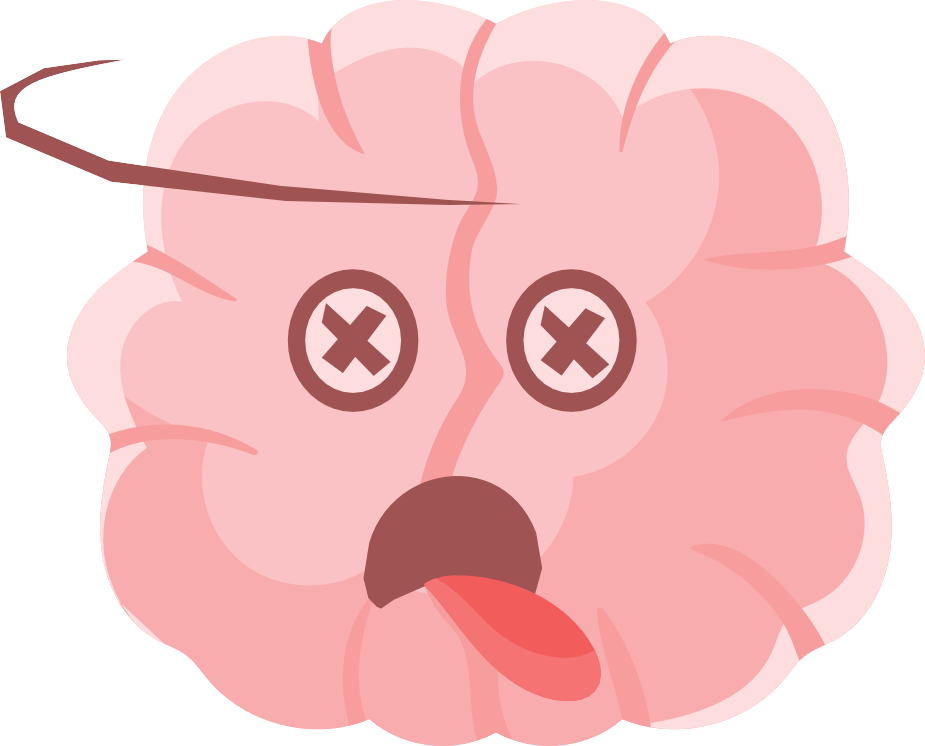 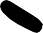 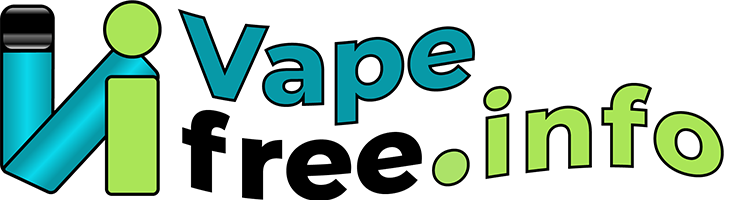 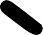 [Speaker Notes: La nicotine est présente dans la plante de tabac, en particulier dans les feuilles, qui sont séchées, traitées et vieillies. La nicotine est une neurotoxine puissante et un insecticide ; c'est un stimulant qui crée très rapidement une dépendance.]
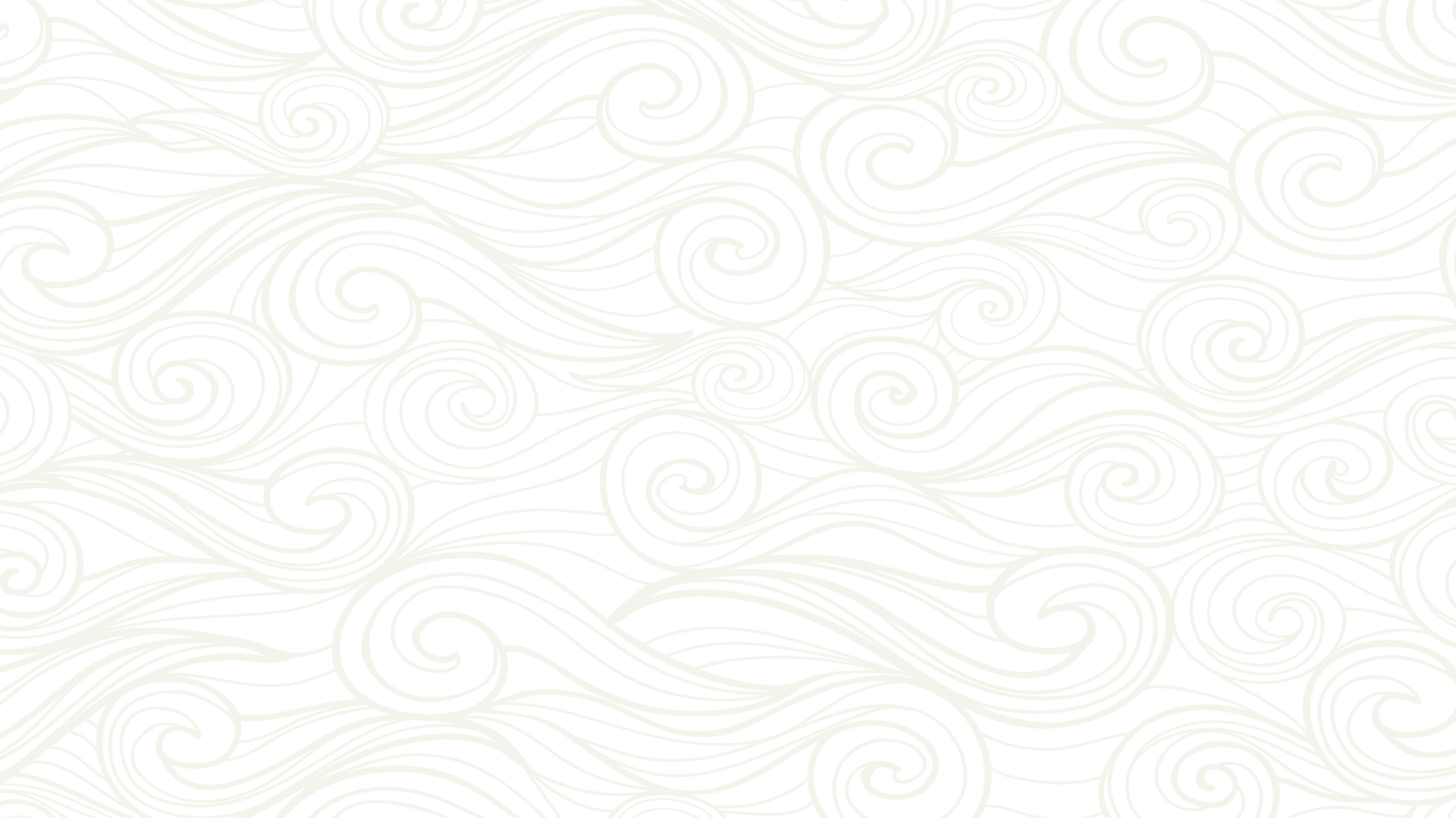 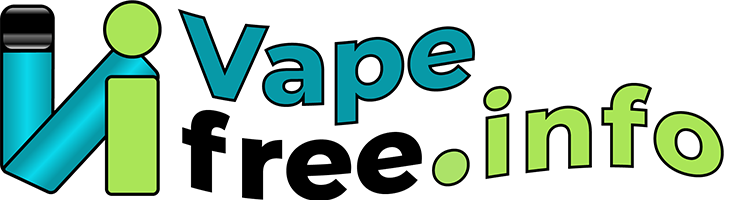 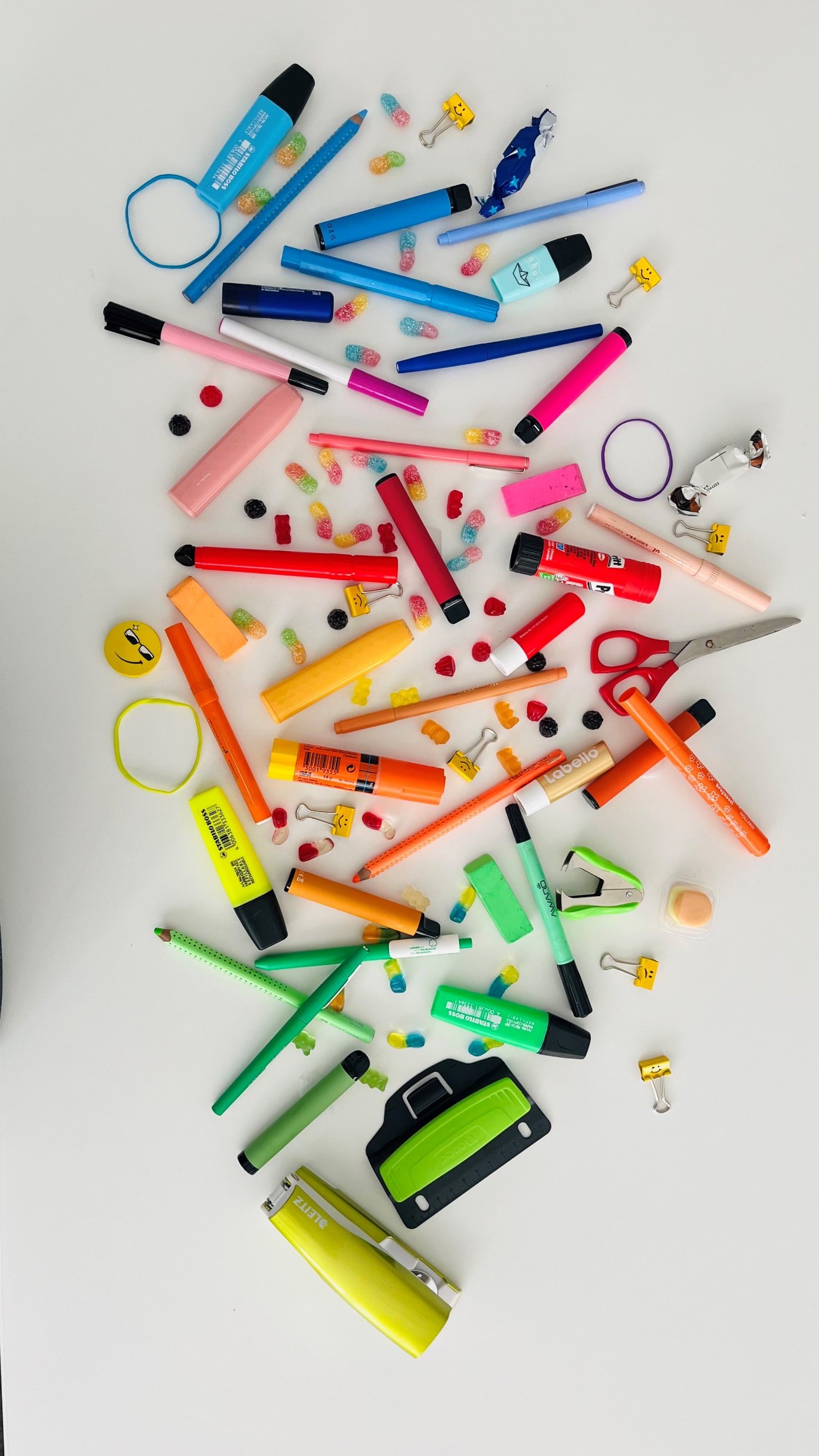 Observez bien cette image…
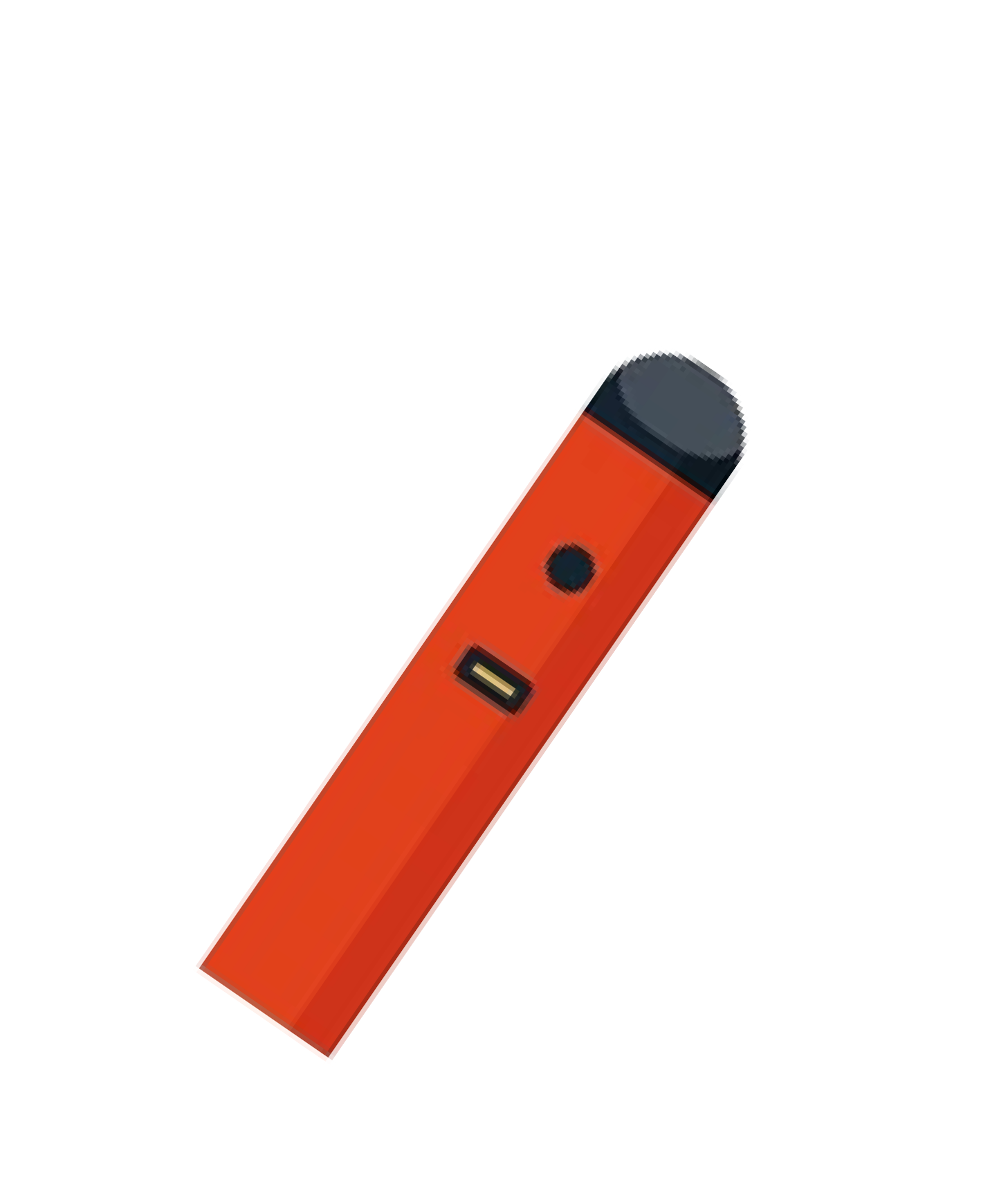 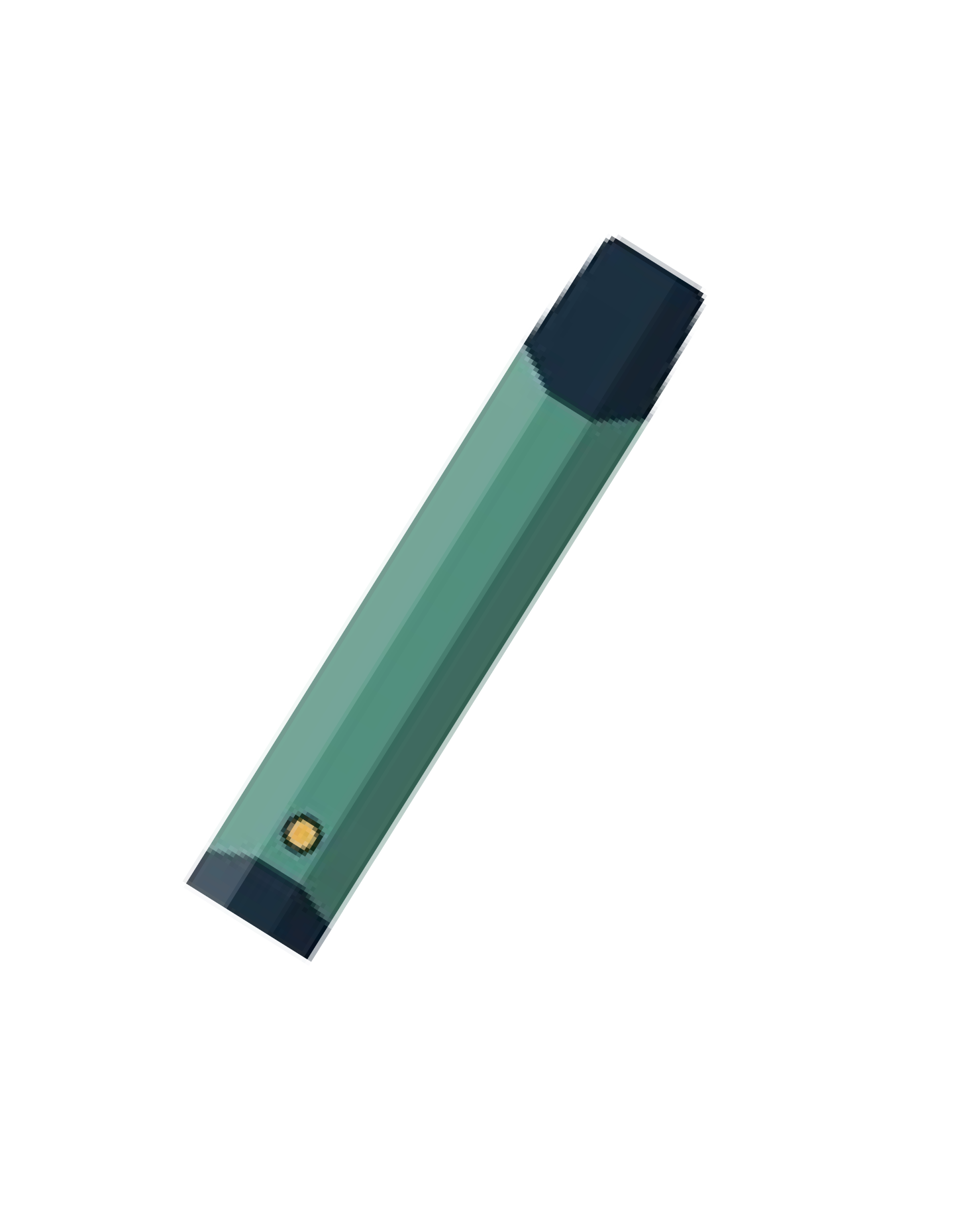 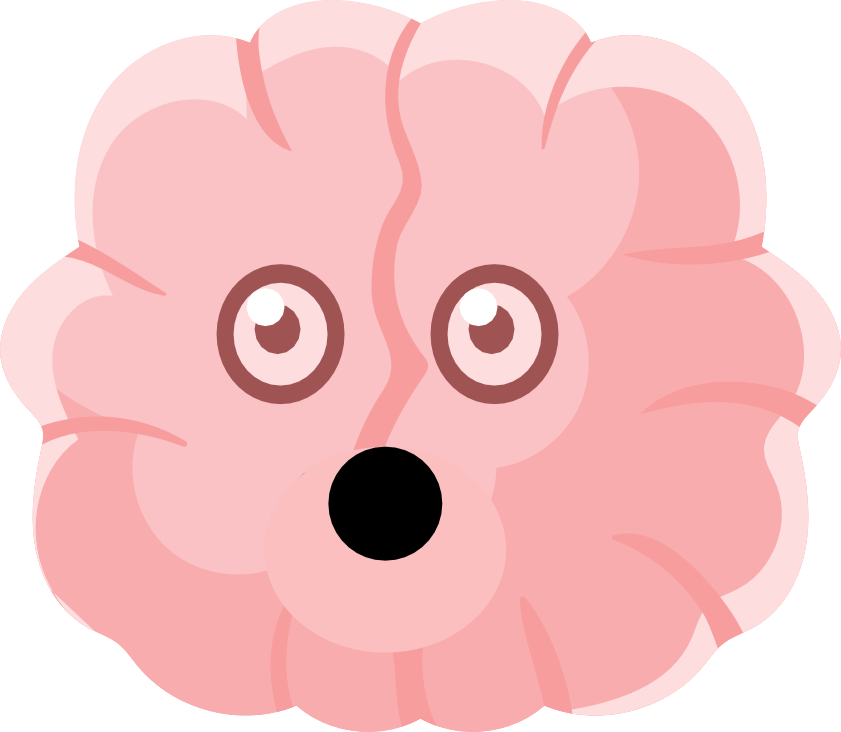 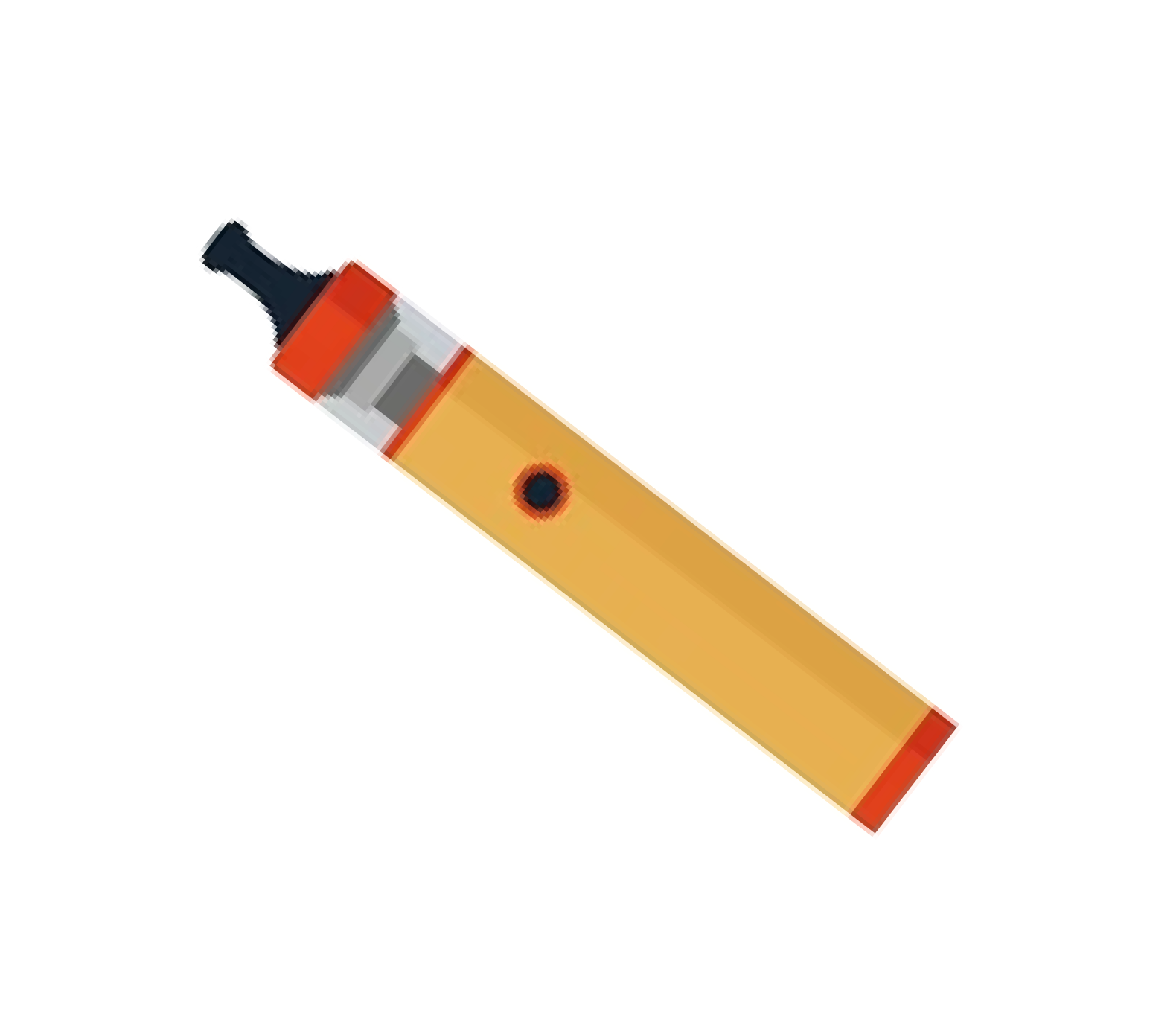 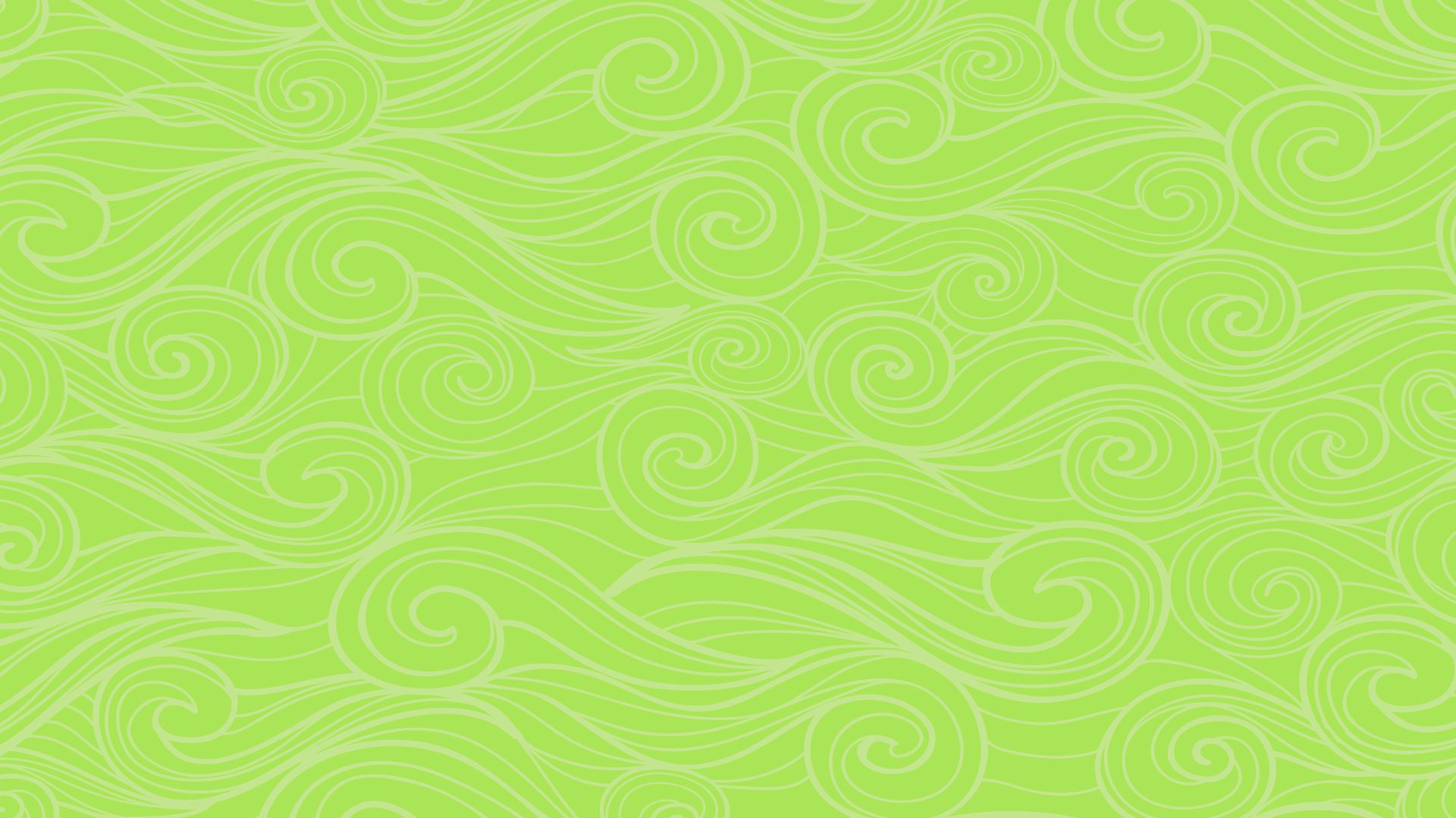 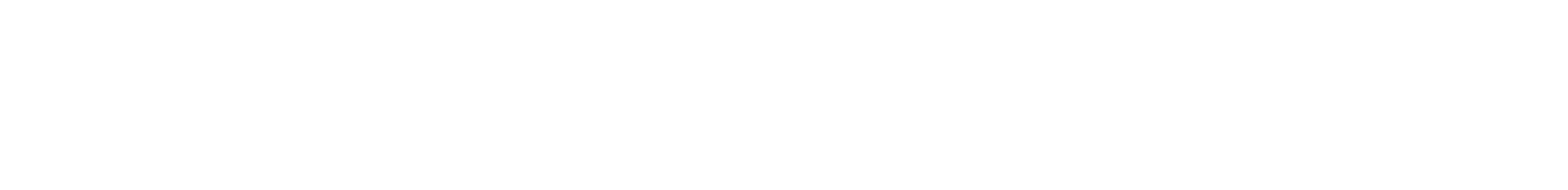 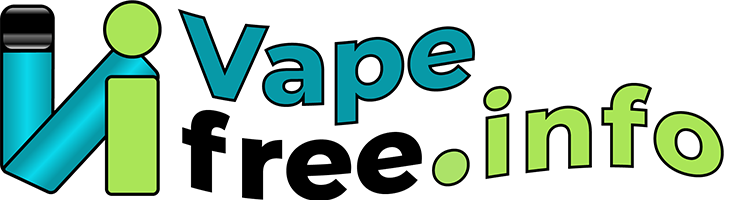 Combien y avait-il de vapes?
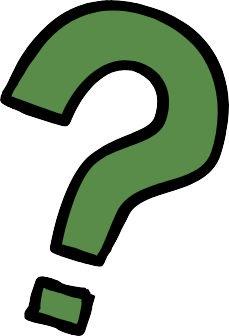 4
8
2
6
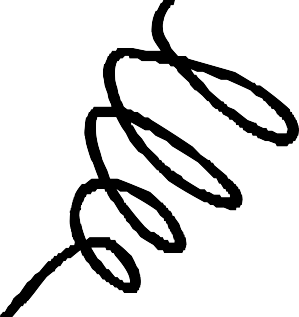 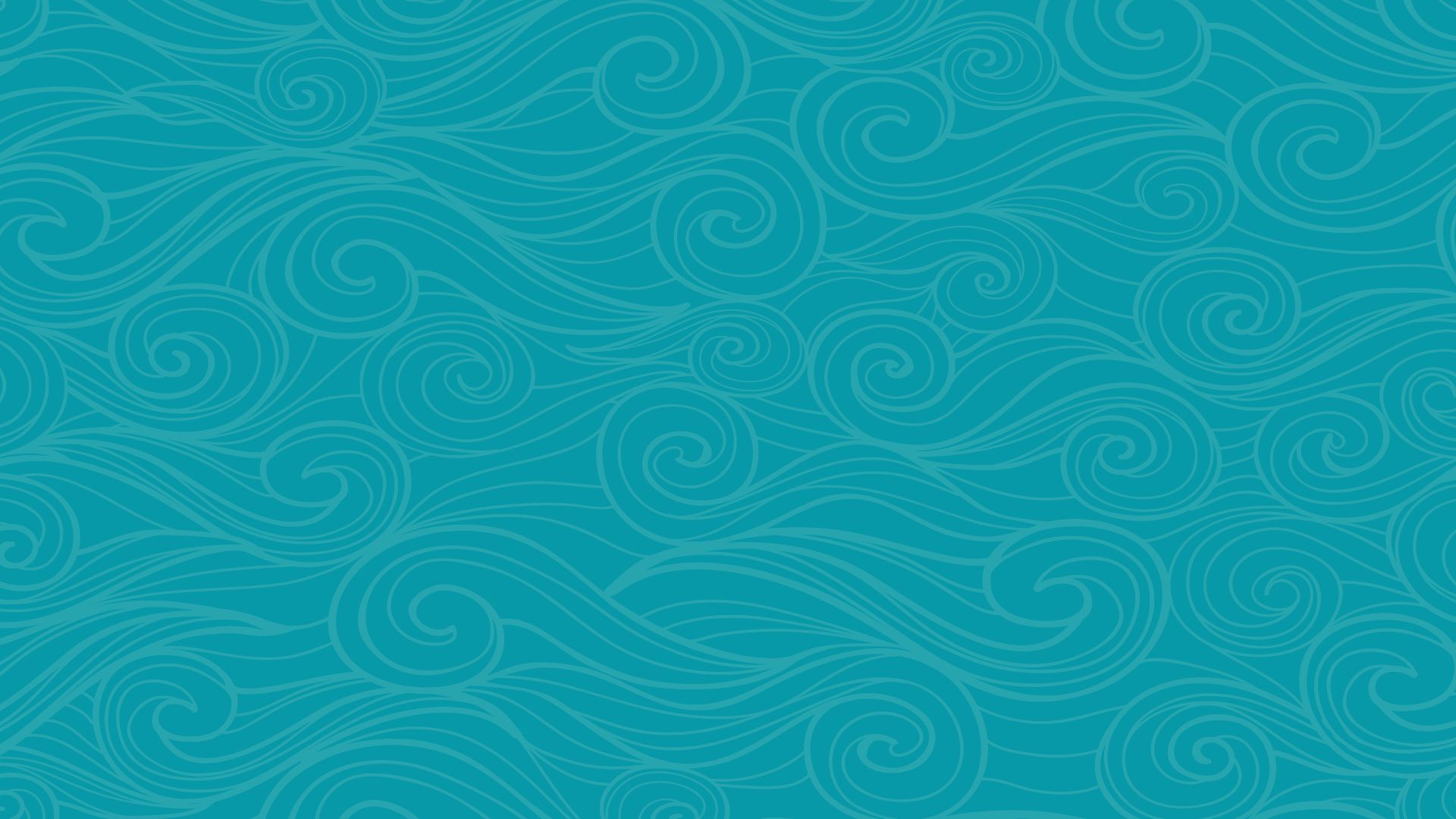 8 vapes
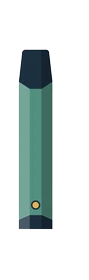 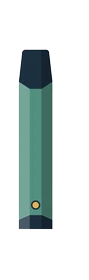 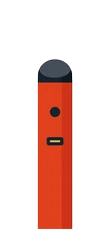 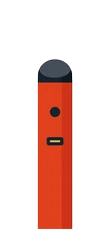 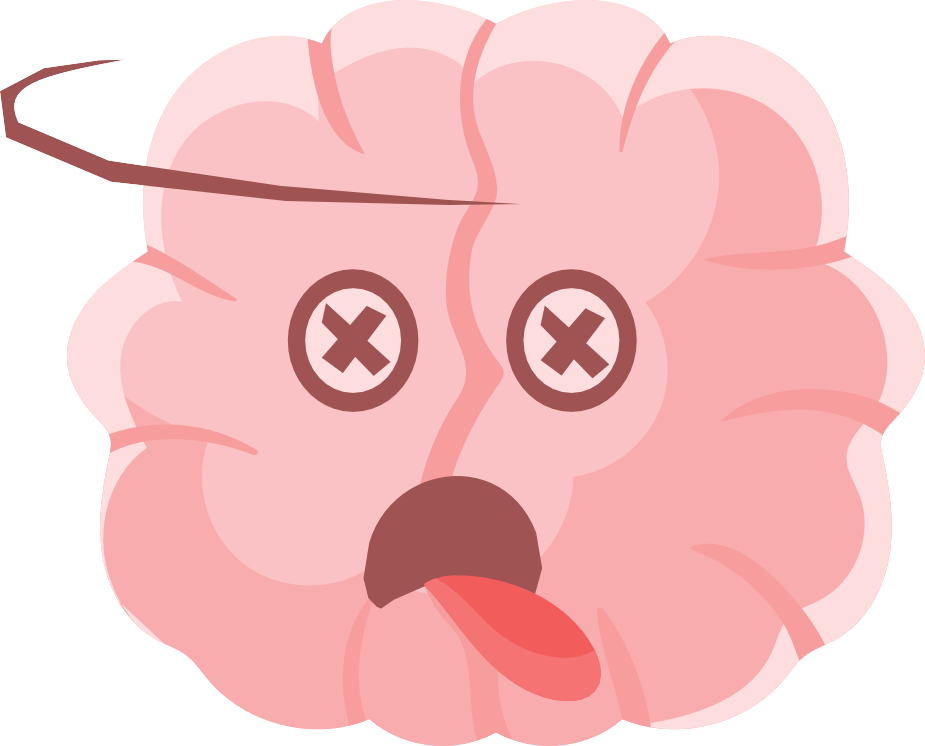 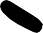 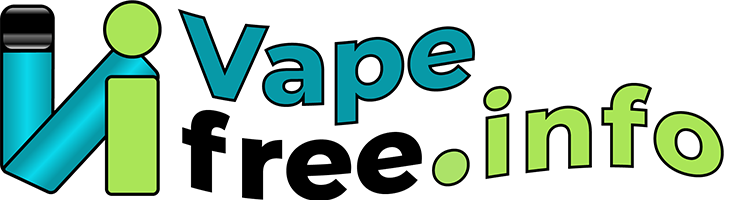 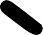 [Speaker Notes: Les cigarettes électroniques jetables peuvent prendre différentes formes. Elles se composent généralement d'une batterie, d'un atomiseur avec un embout, d'un réservoir et d'un liquide.]
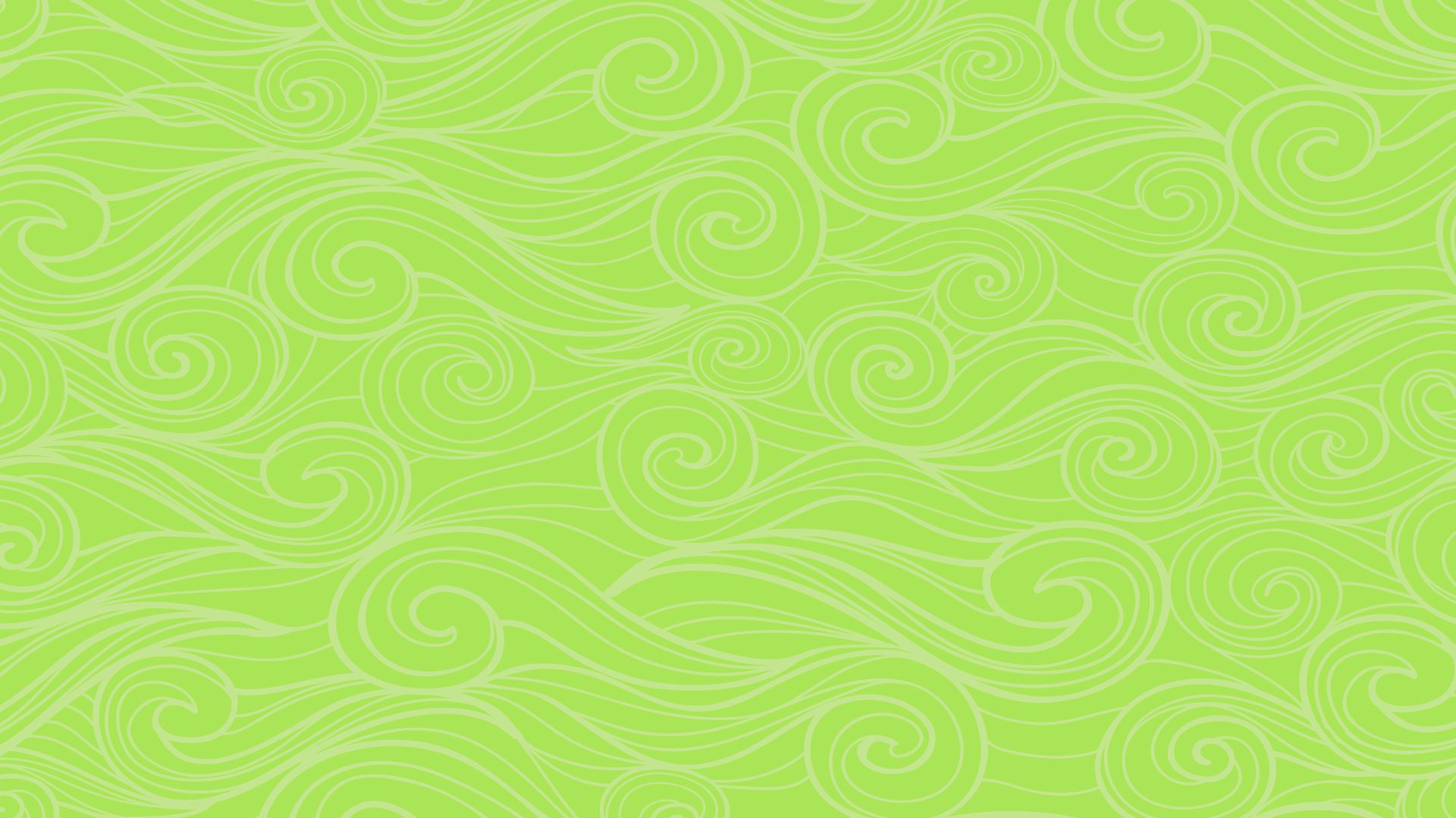 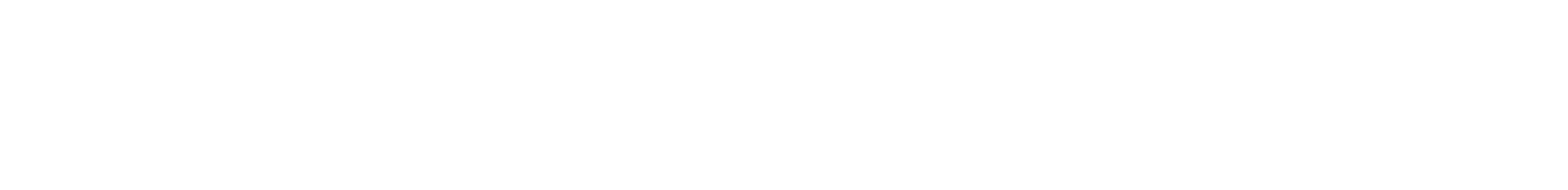 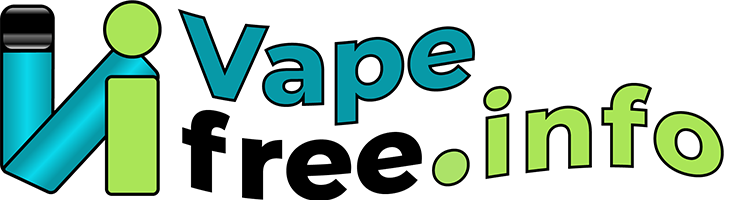 Les vapes dégagent…
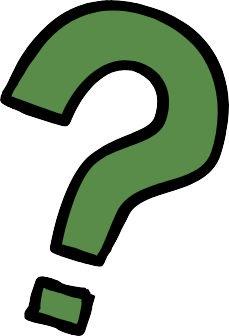 Des particules fines, métaux lourds,…
Seulement de la vapeur
Du monoxyde de carbone
De la fumée parfumée
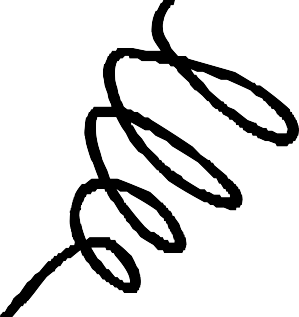 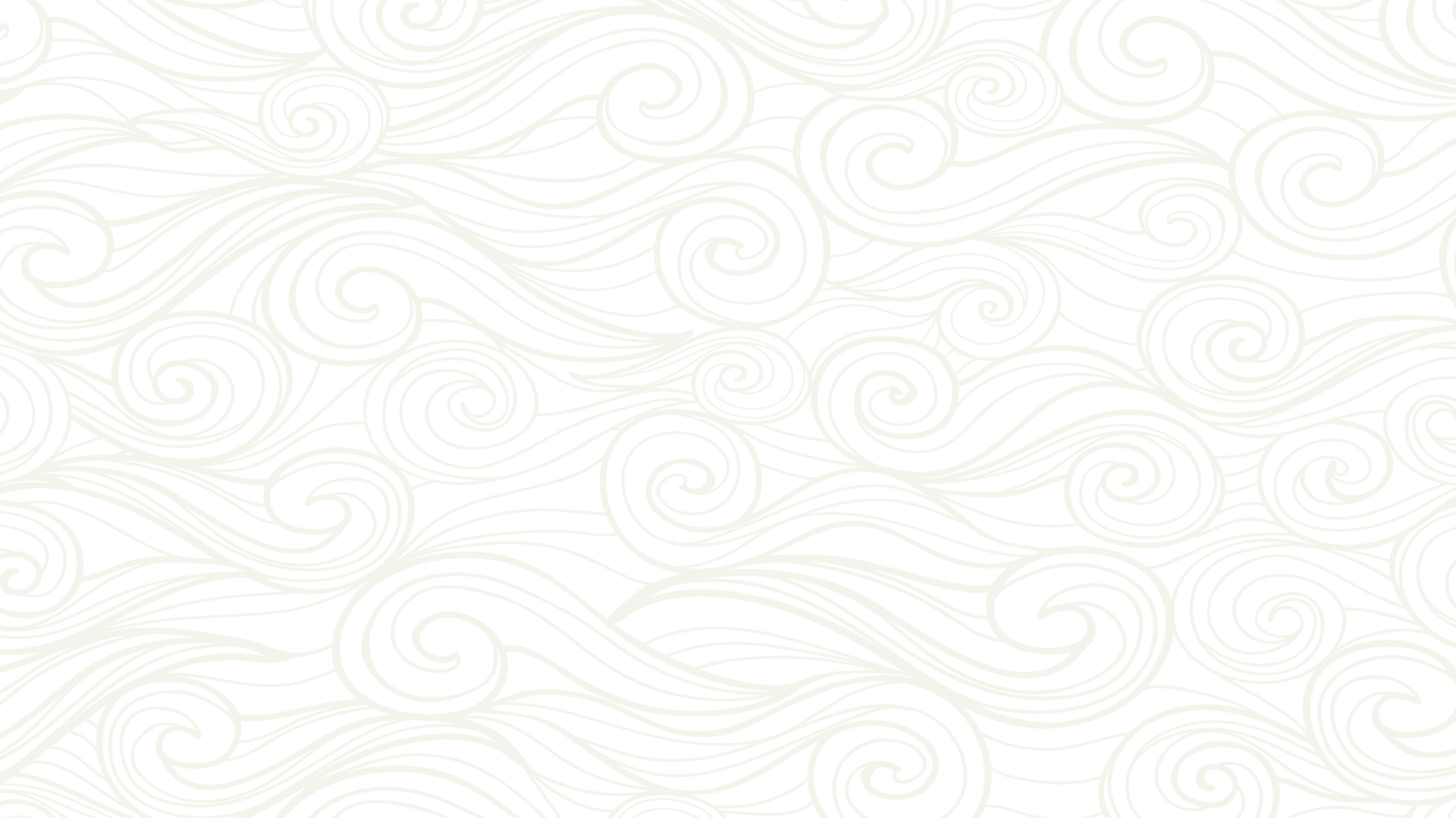 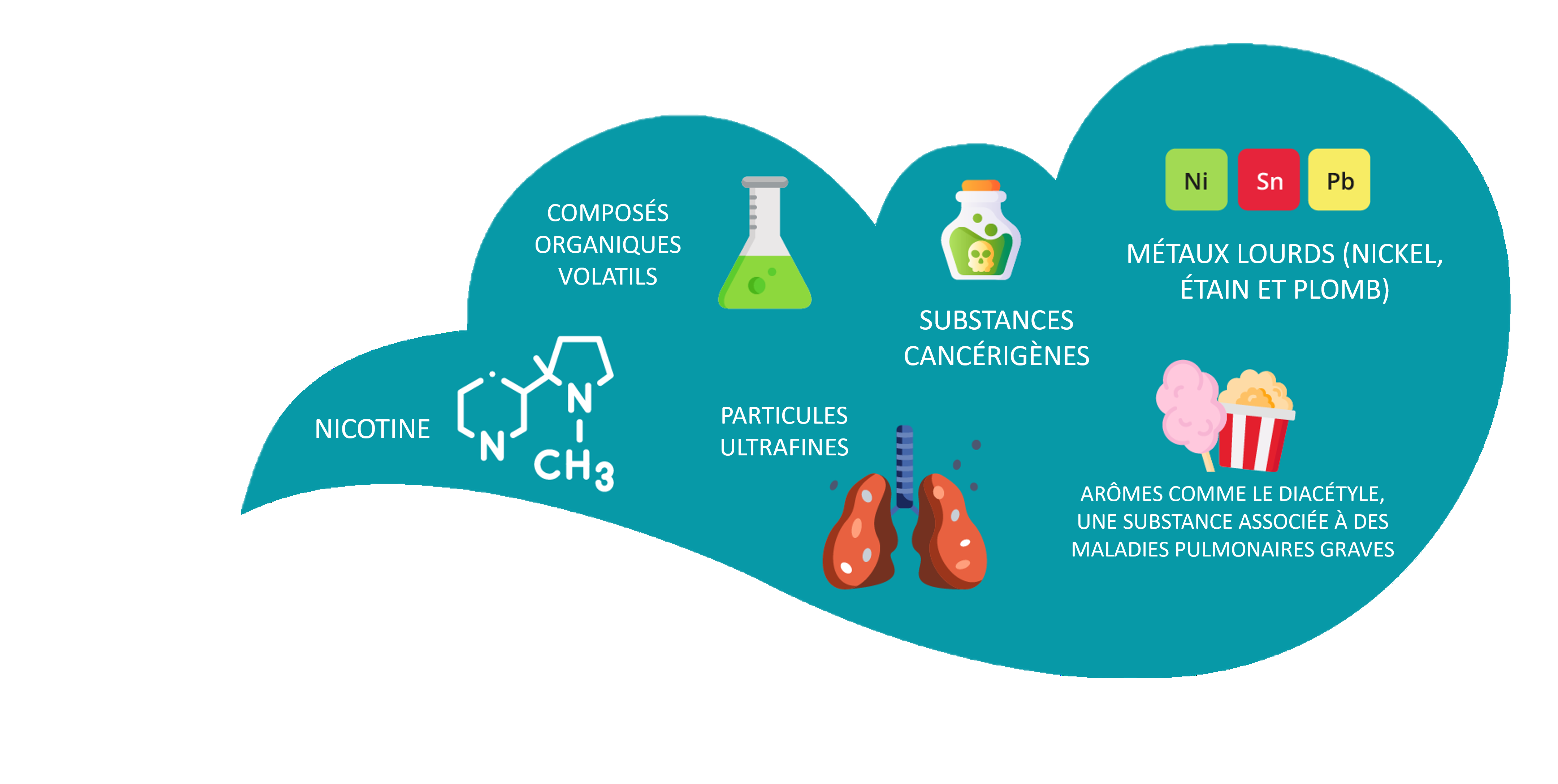 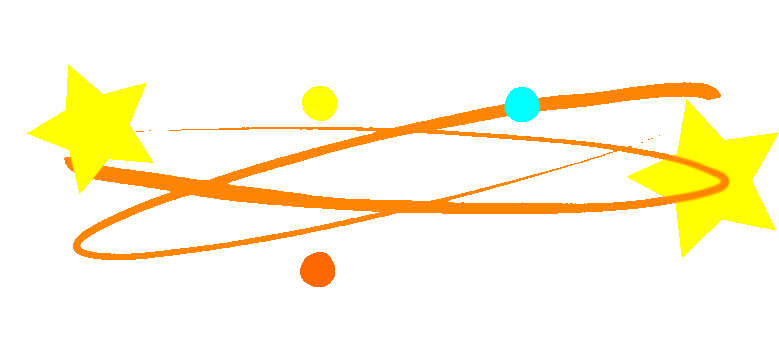 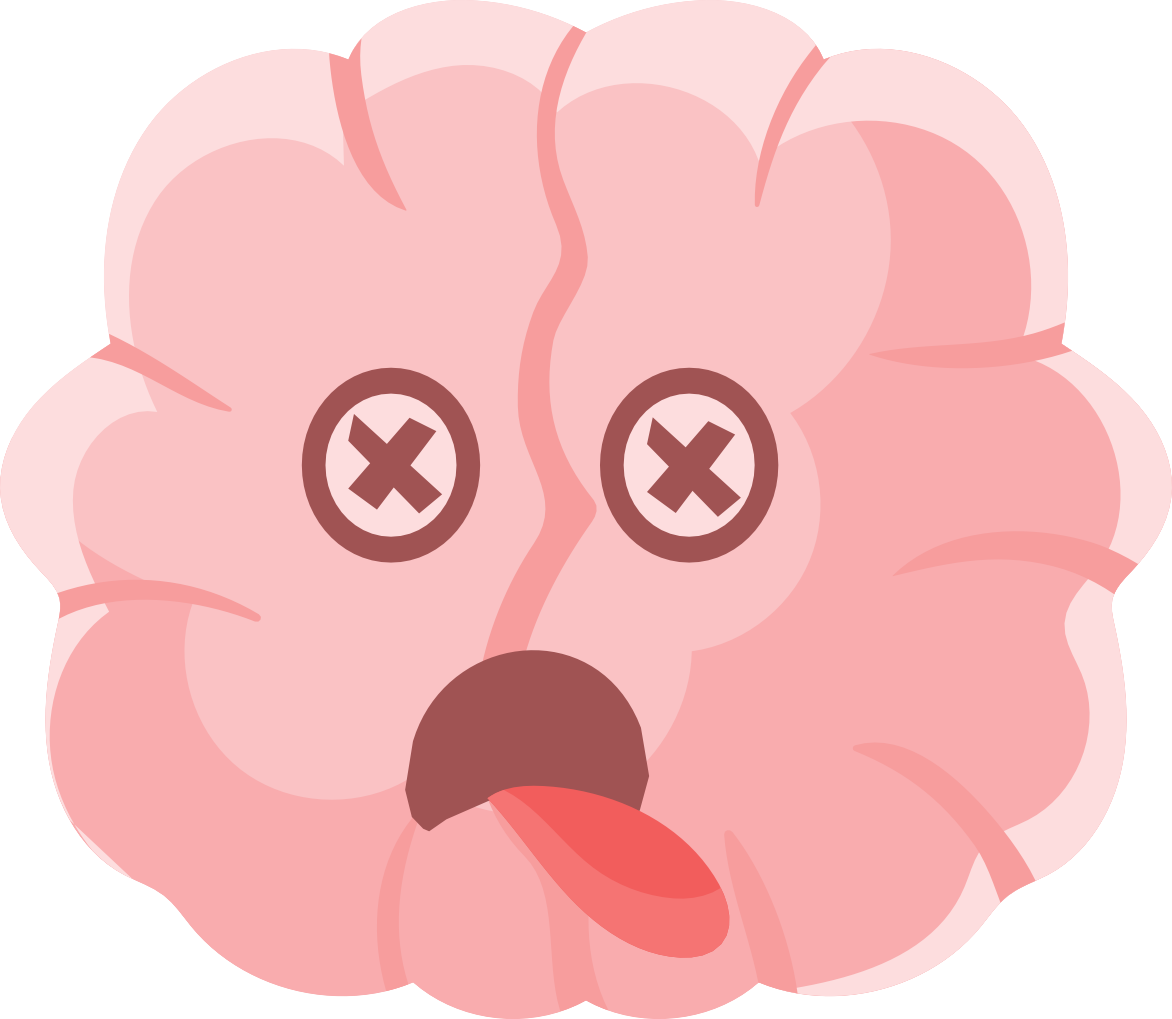 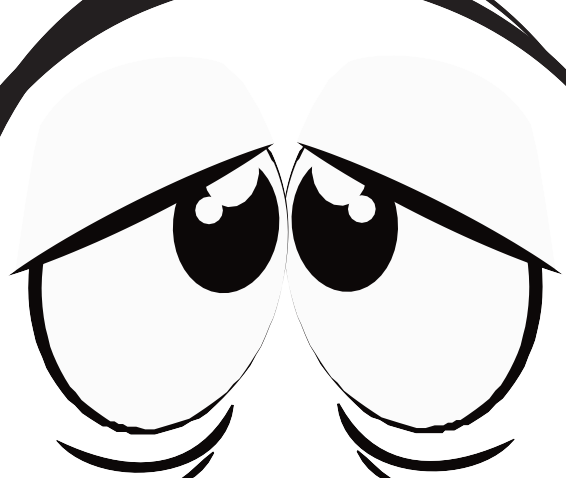 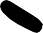 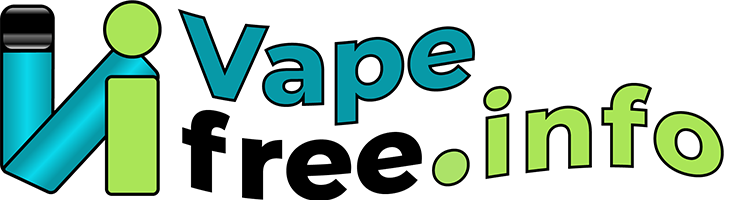 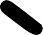 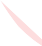 [Speaker Notes: L'aérosol des e-cigarettes n'est pas inoffensif. Il peut contenir des substances nocives, notamment : nicotine, produits chimiques cancérigènes, composés organiques volatils, particules ultrafines, arômes ...]
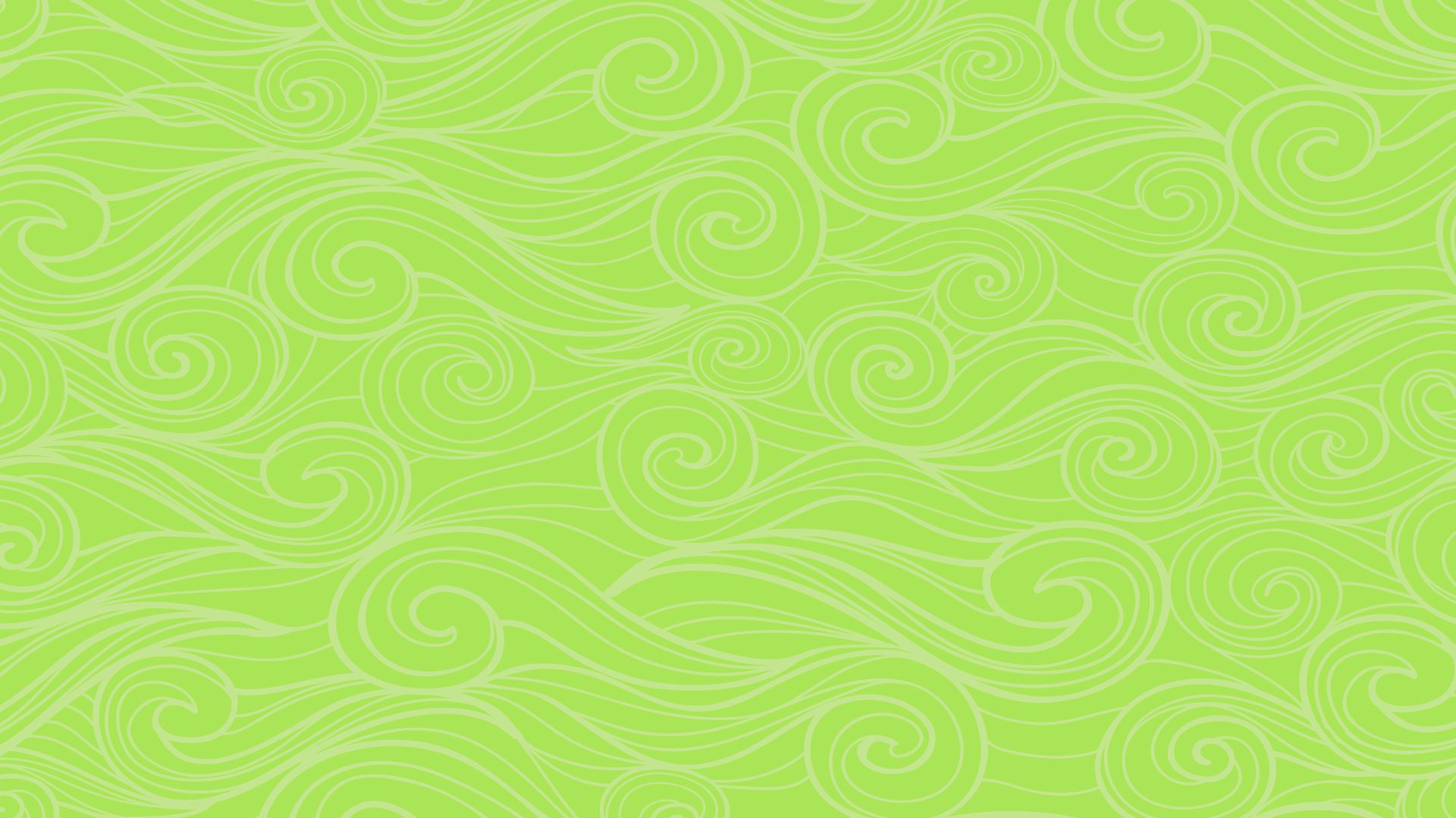 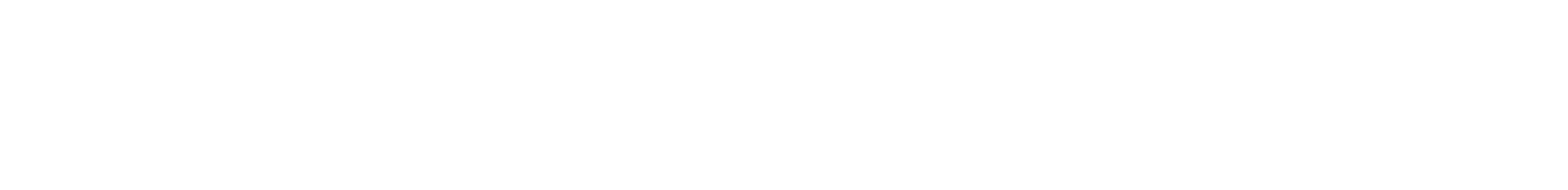 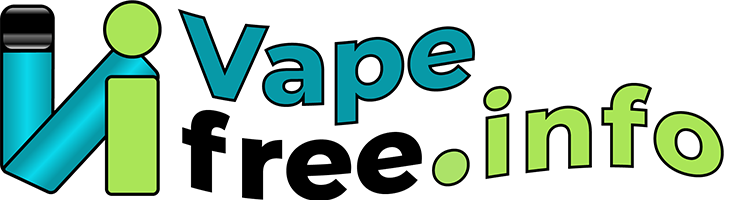 À combien de cigarettes correspond une vape d’environ 400 bouffées?
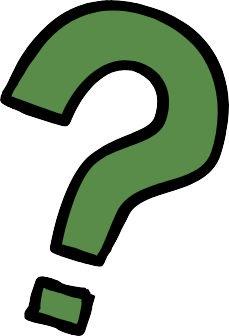 50
3
30
10
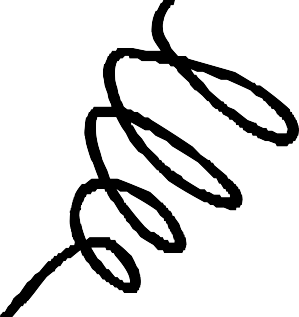 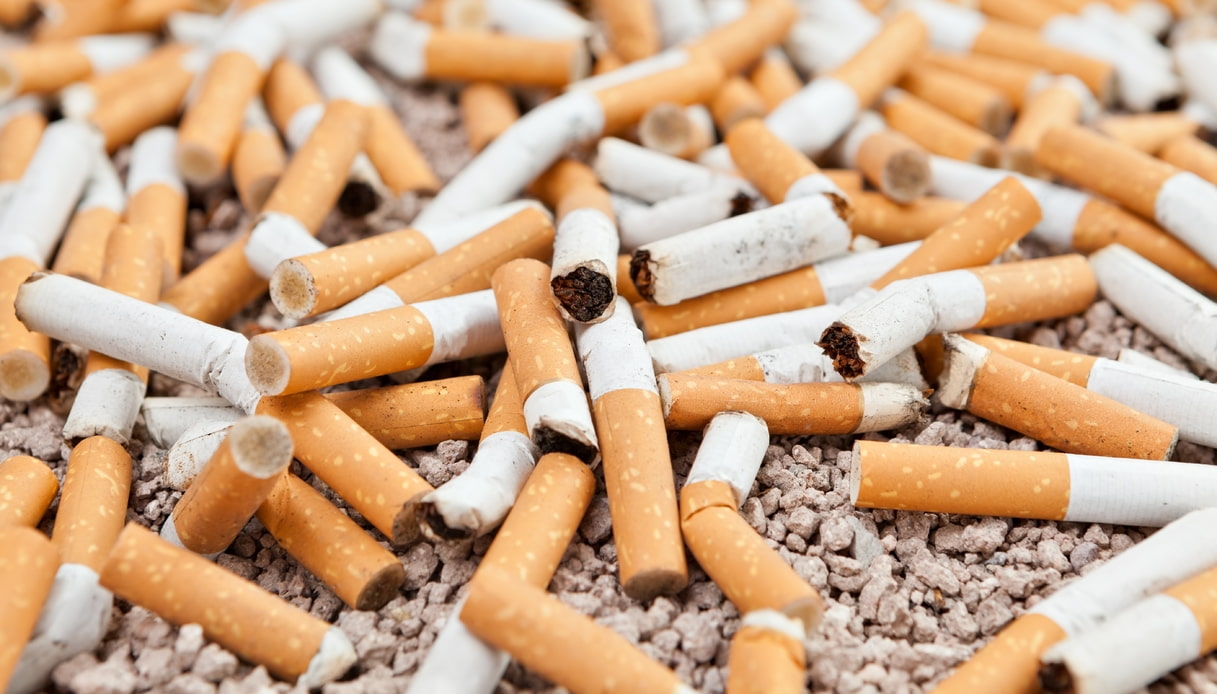 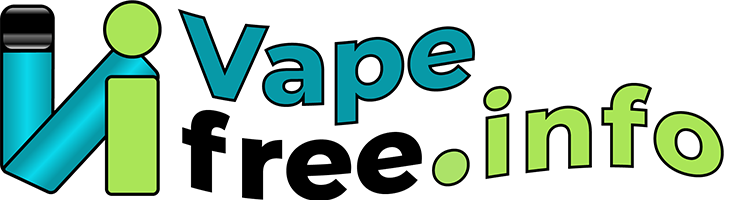 30 CIGARETTES
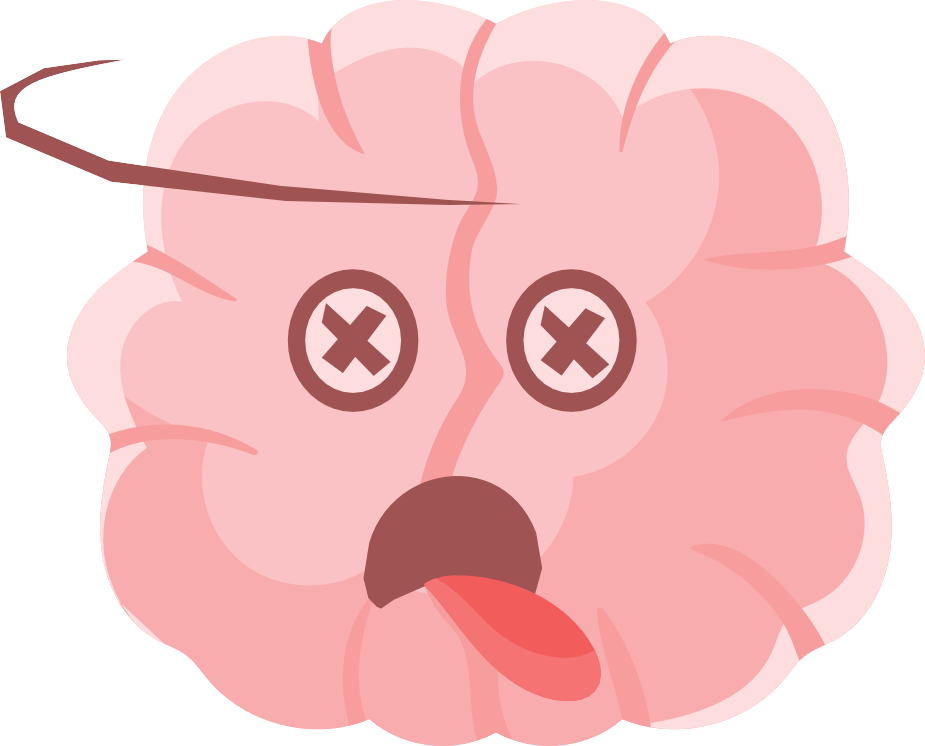 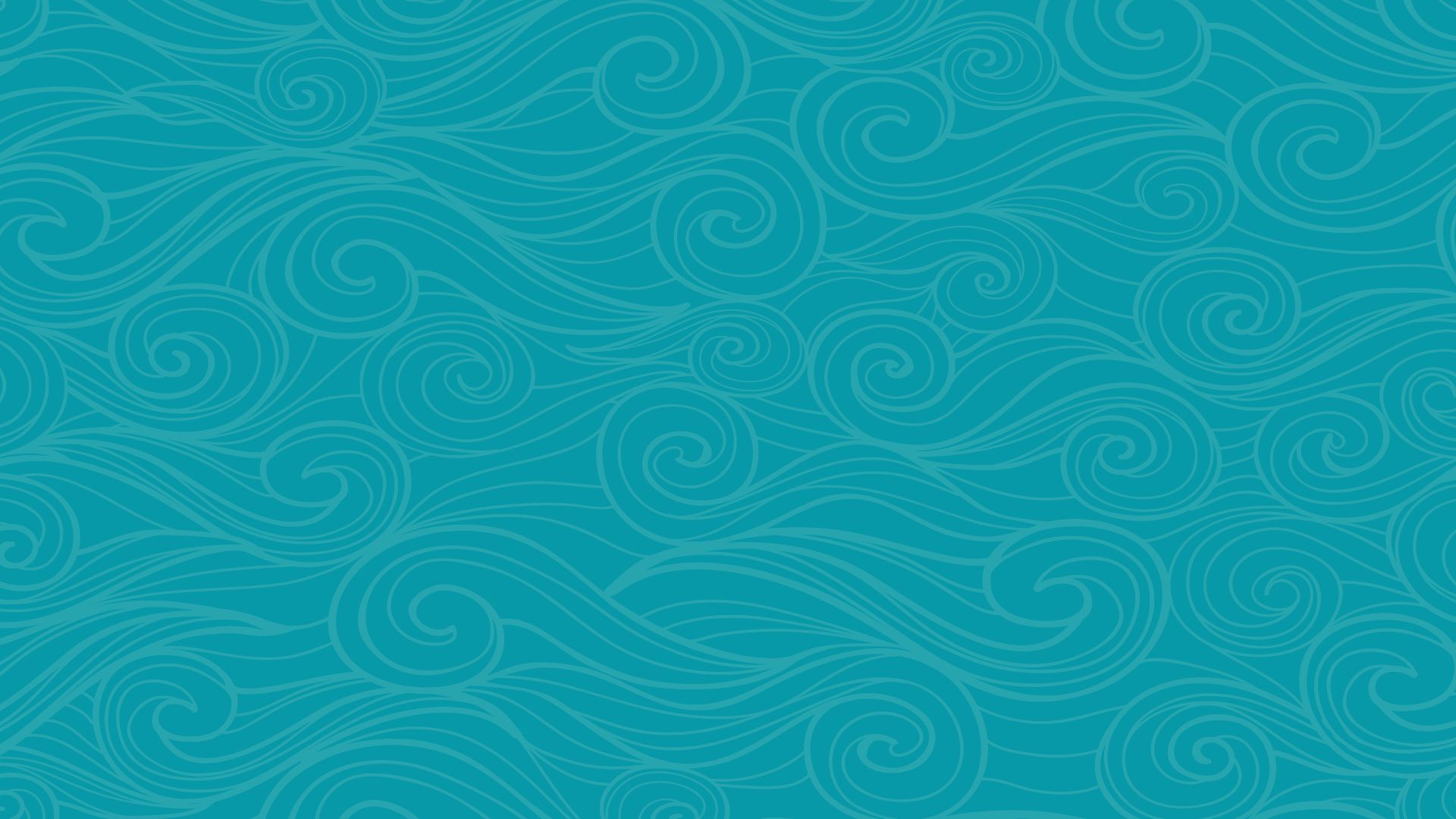 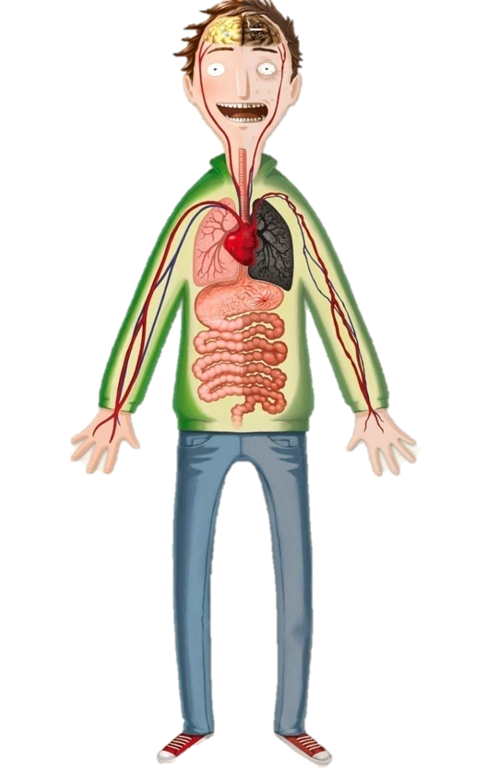 Quelles sont les conséquences possibles de la consommation de tabac et de nicotine?
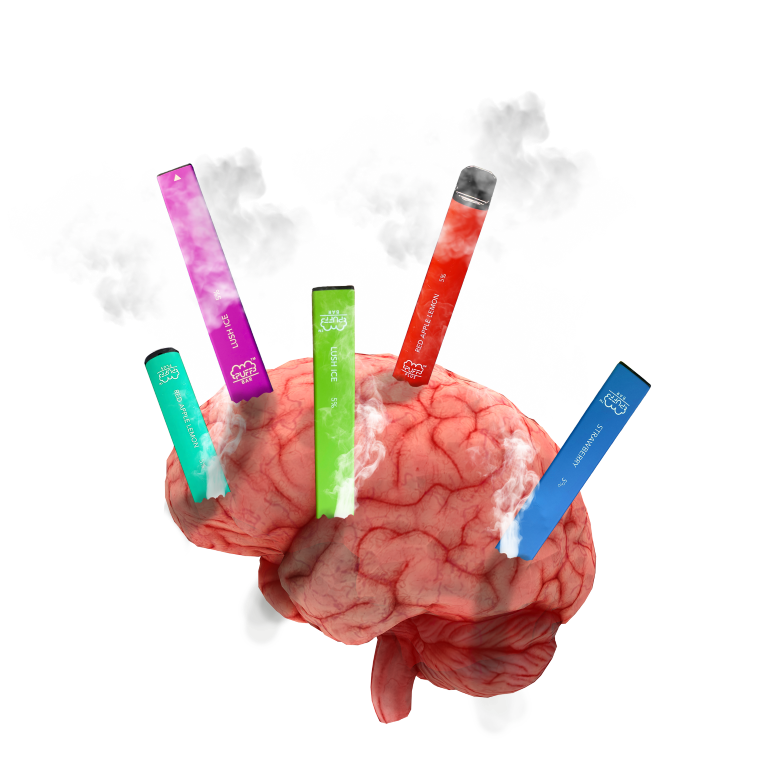 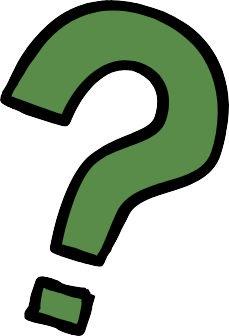 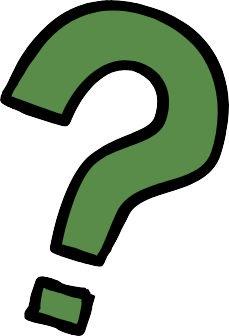 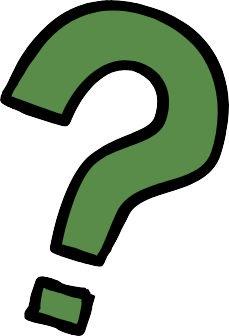 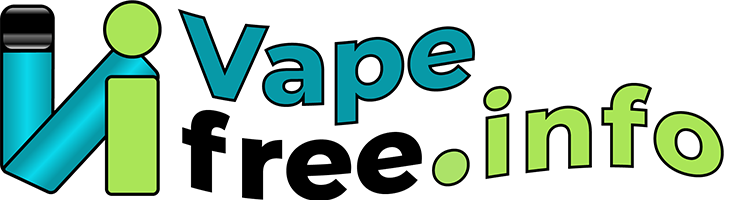 Fonte: Progetto «Questa non me la fumo»
[Speaker Notes: L'exposition à la nicotine pendant l'adolescence peut :  altérer le développement du cerveau (qui se poursuit jusqu'à l'âge de 25 ans environ), affecter l'apprentissage, la mémoire et l'attention, augmenter le risque de dépendance future à d'autres substances.  Les jeunes qui utilisent des e-cigarettes jetables peuvent être plus susceptibles de passer à l'utilisation de cigarettes normales.]
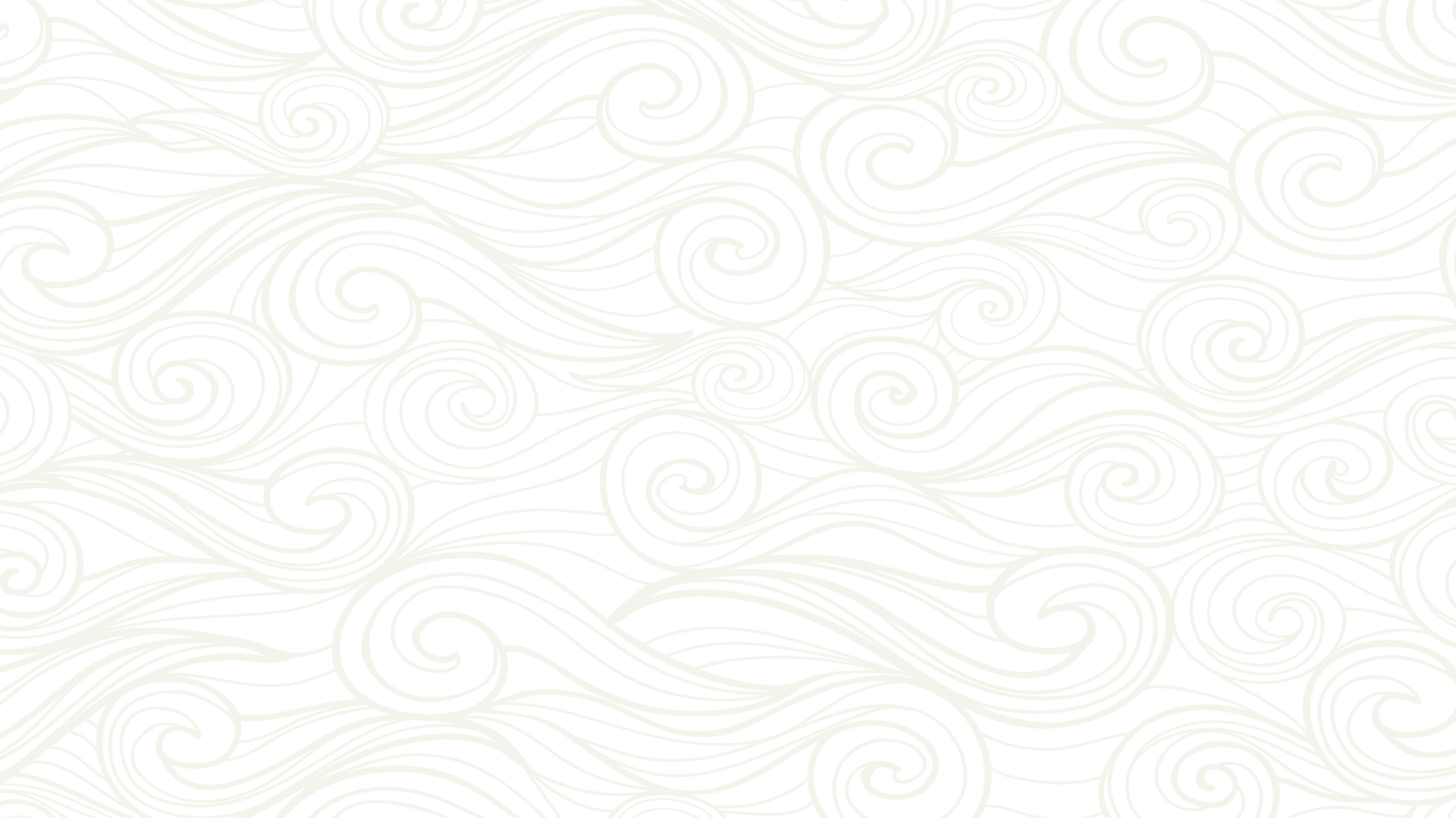 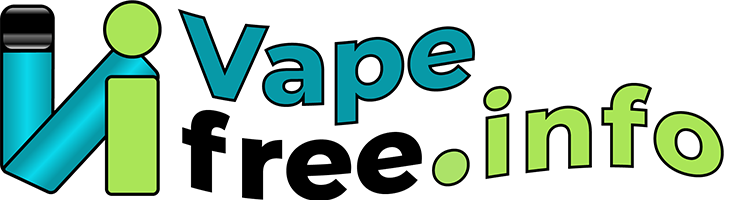 Et comment peut-on se protéger de ces risques?
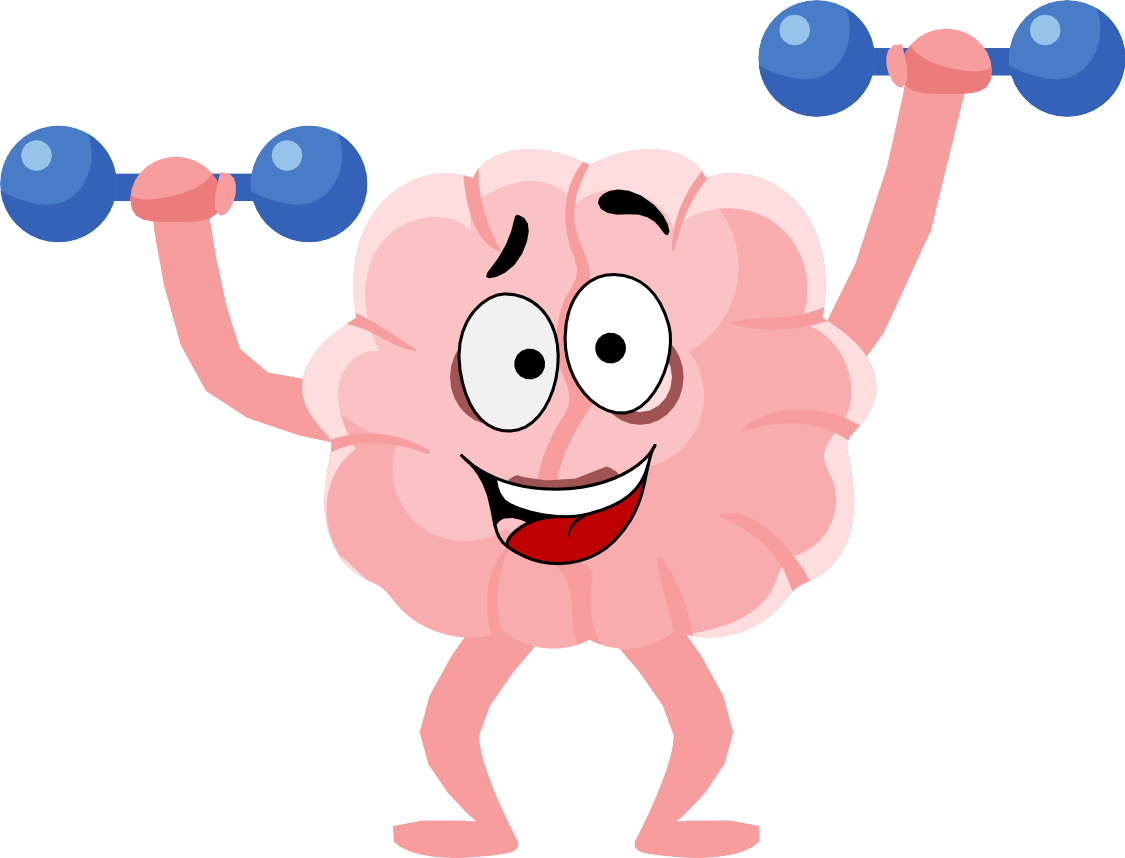 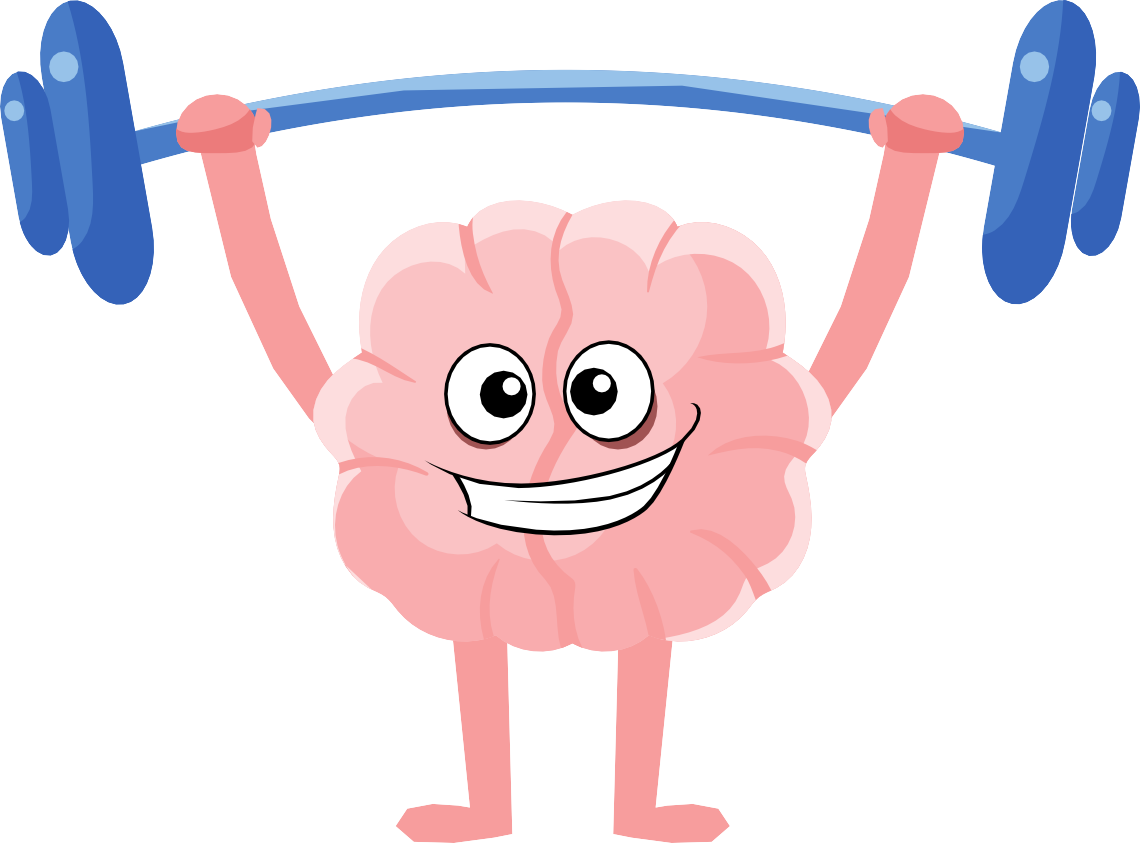 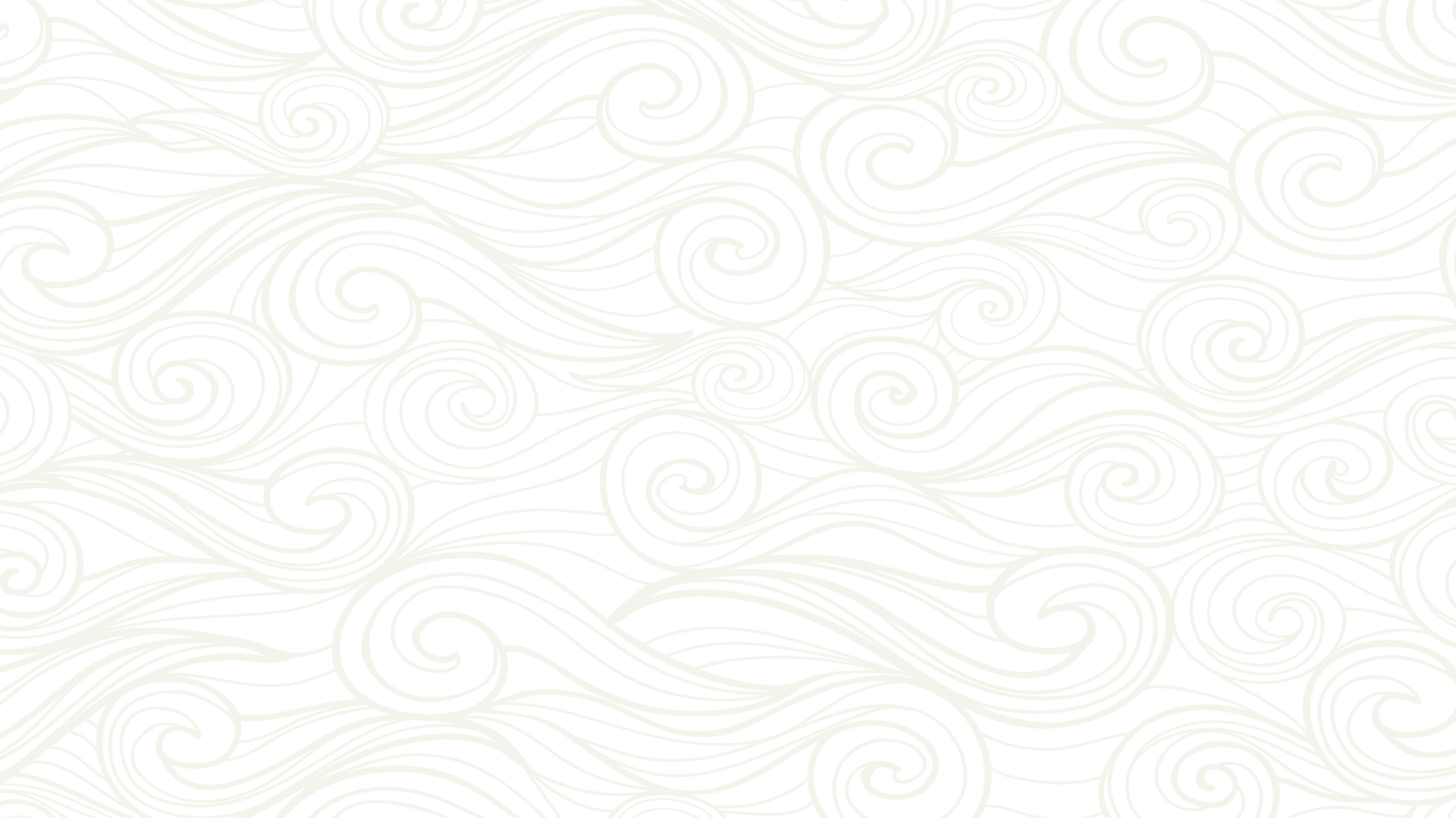 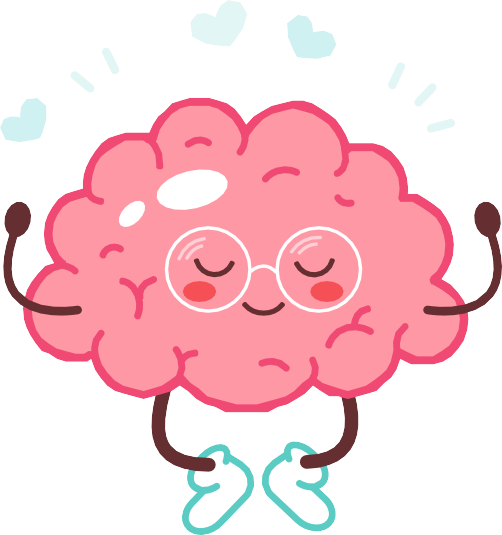 Savoir demander de l’aide
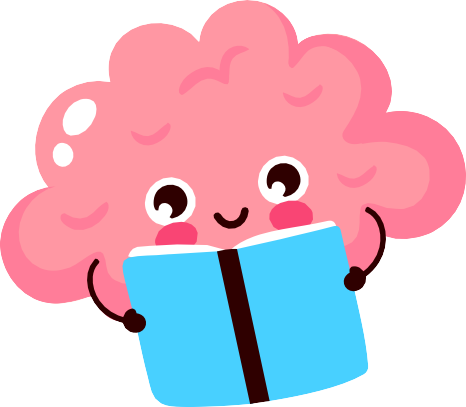 Savoir communiquer
Exprimer ses sentiments
Ressentir du plaisir
RESSOURCES
Estime de soi
Renoncer
Savoir dire  NON!!!
Savoir gérer la frustration
Accepter de s’entendre dire NON!!!
Gérer les conflits
Mettre des limites
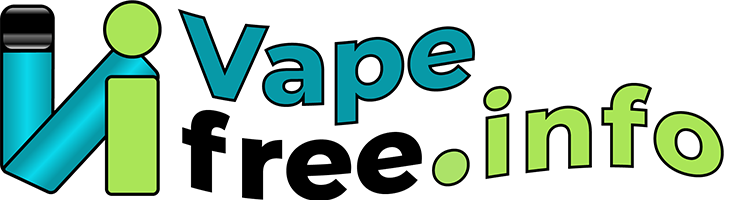 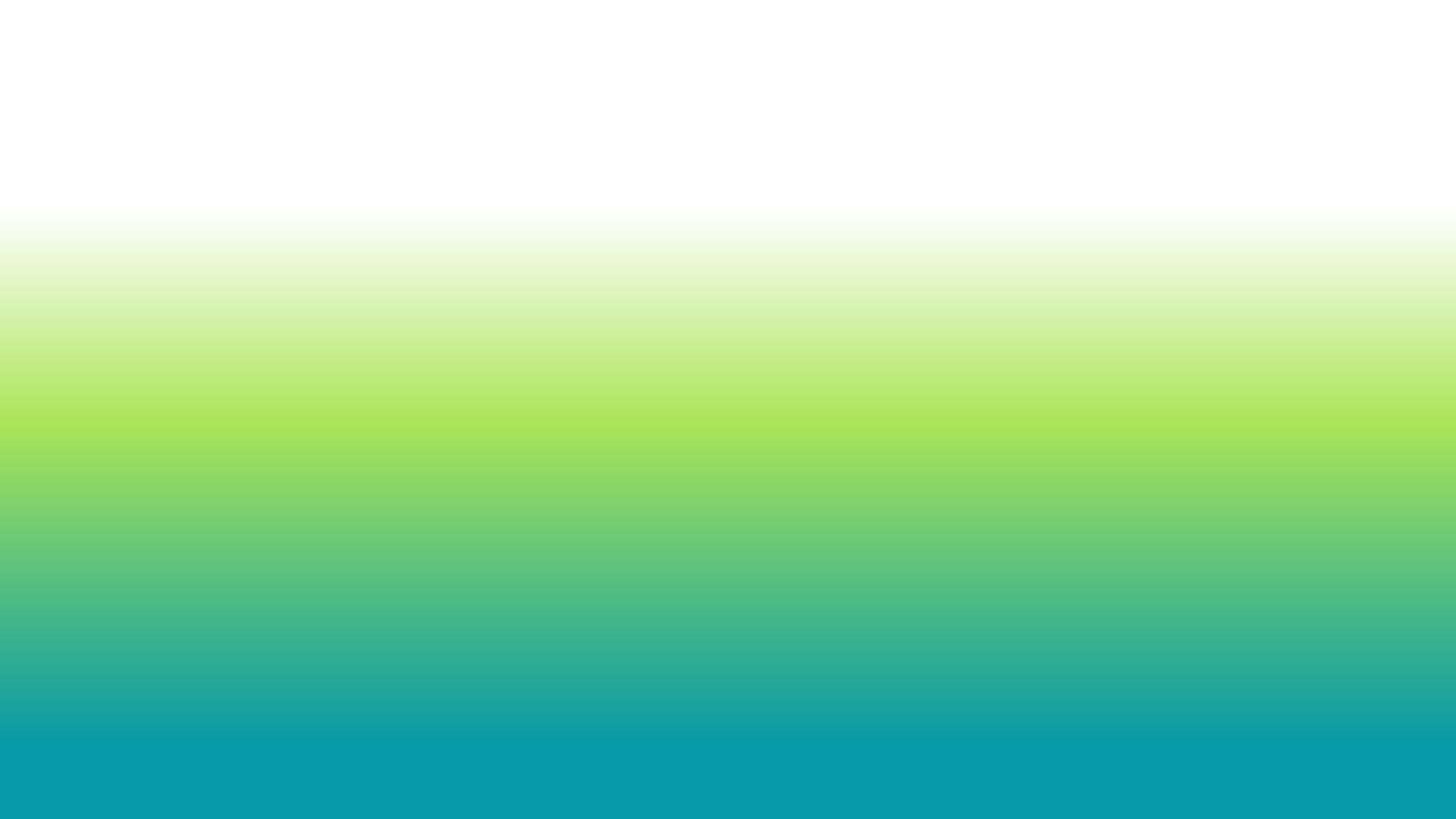 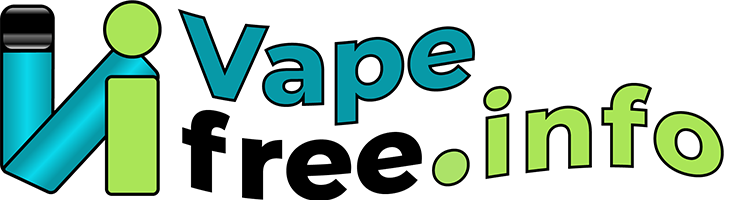 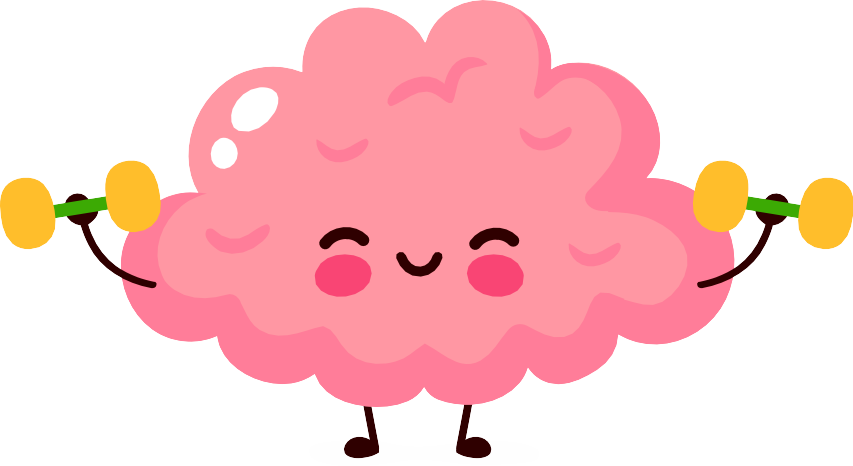 Merci pour votre attention!